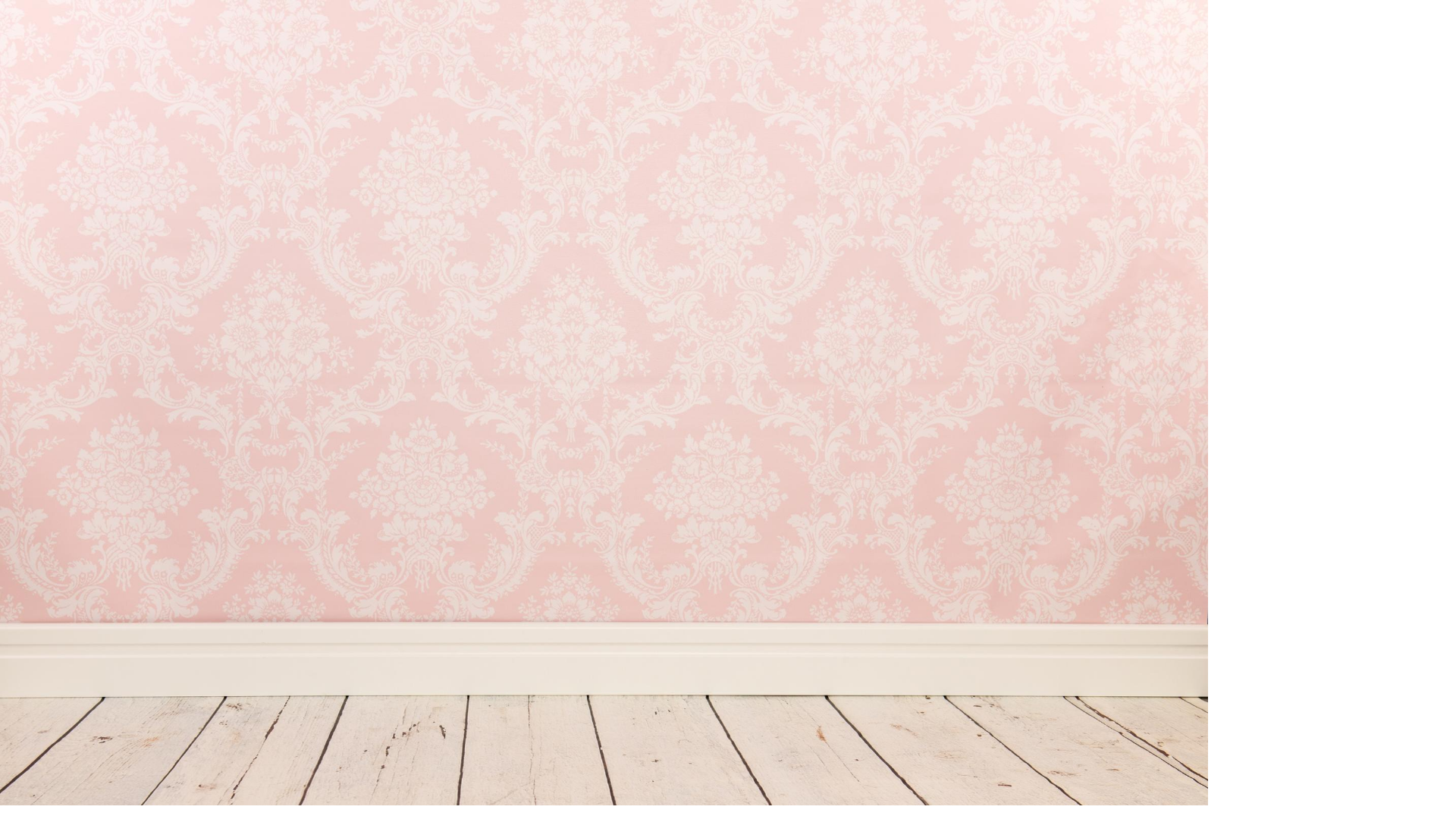 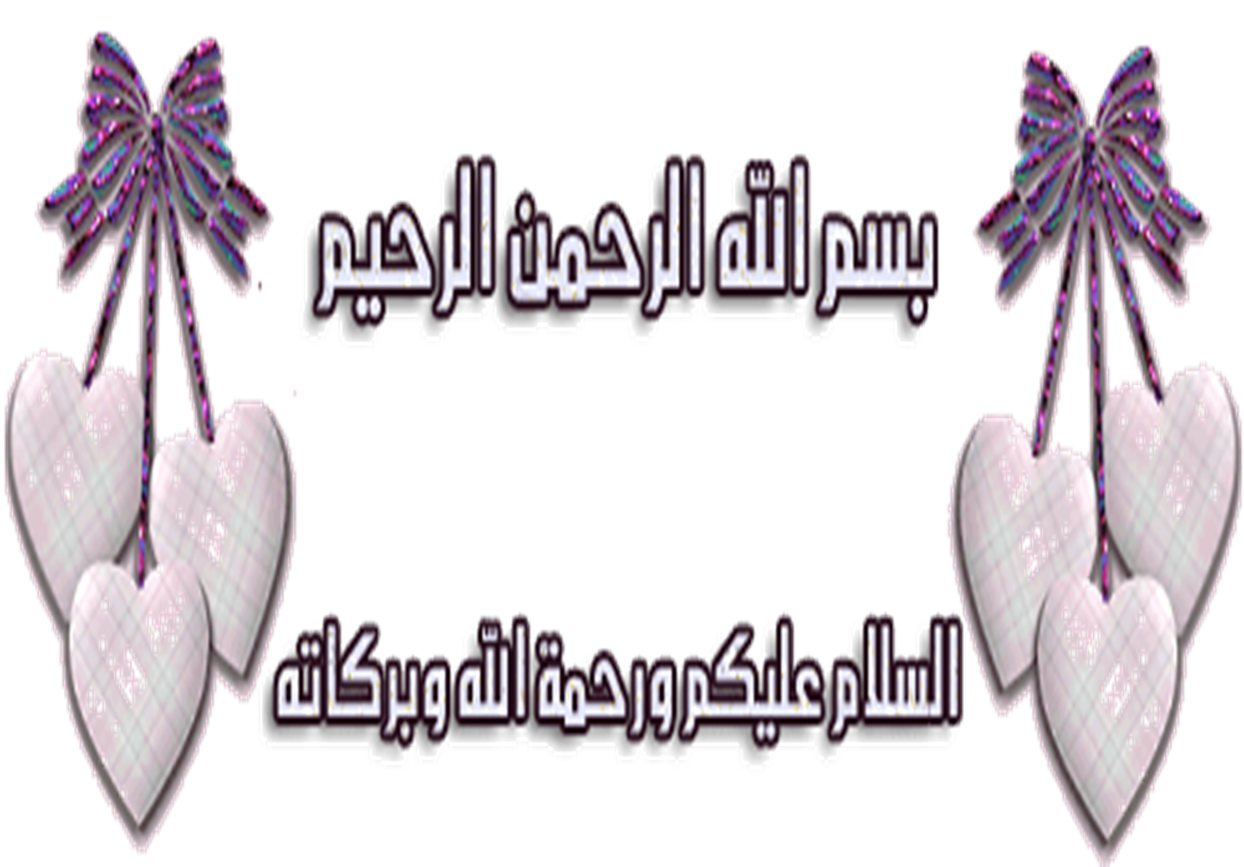 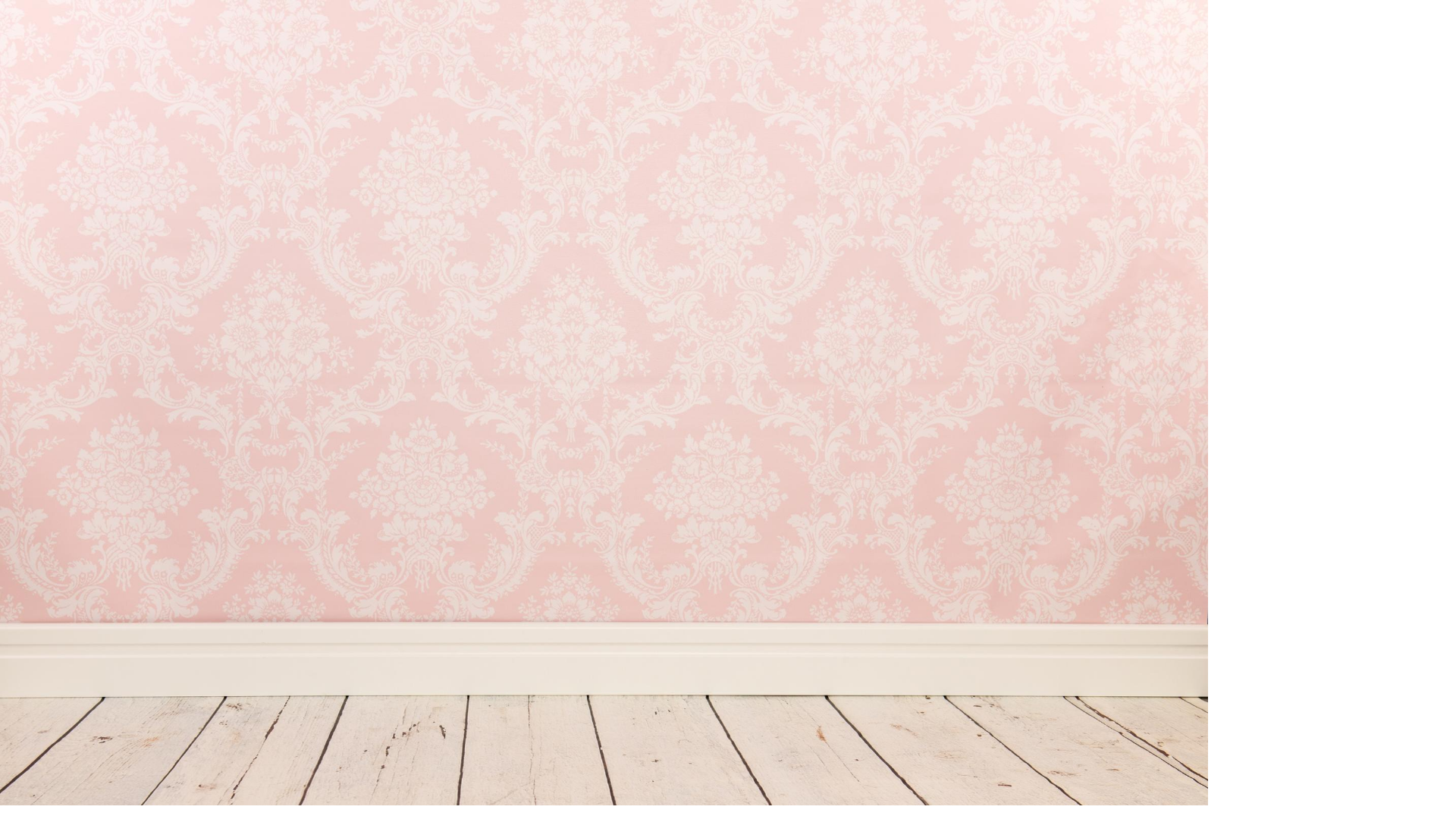 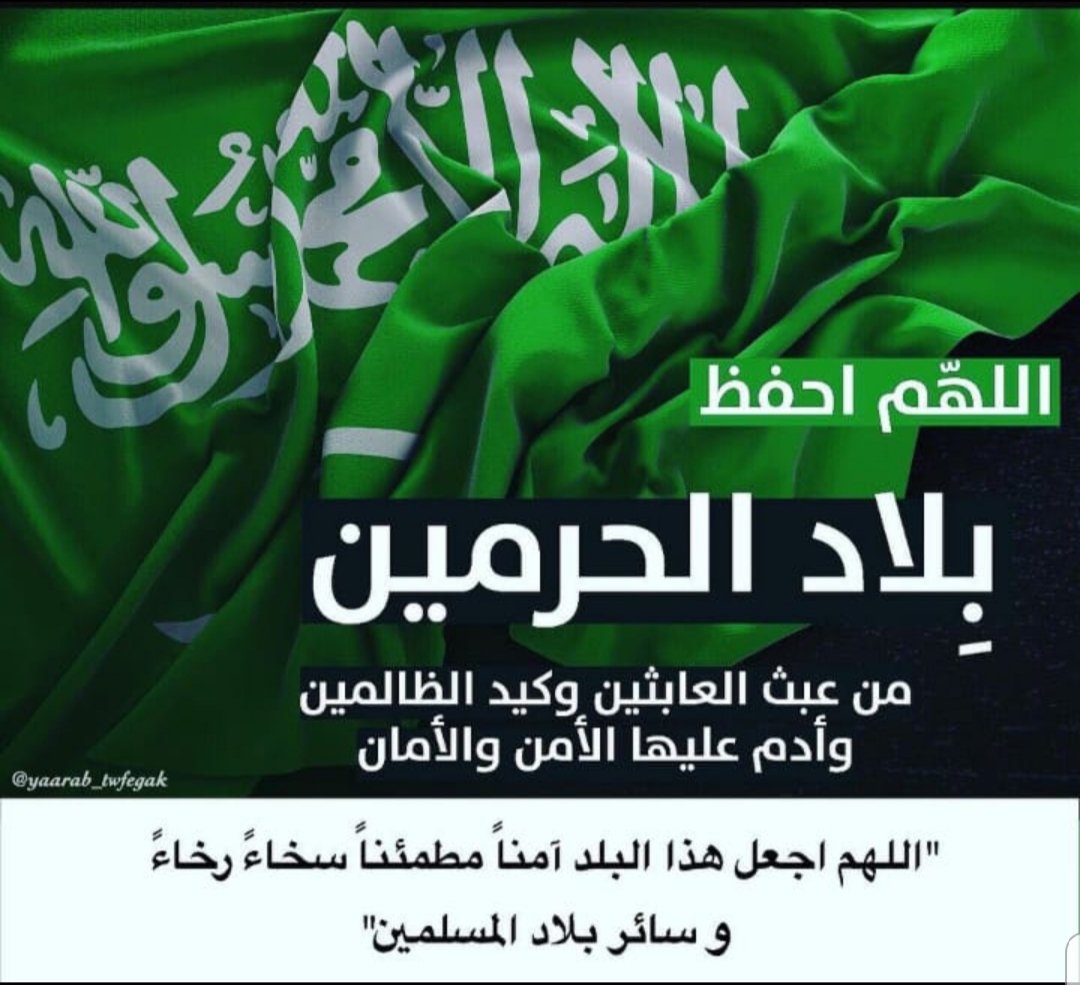 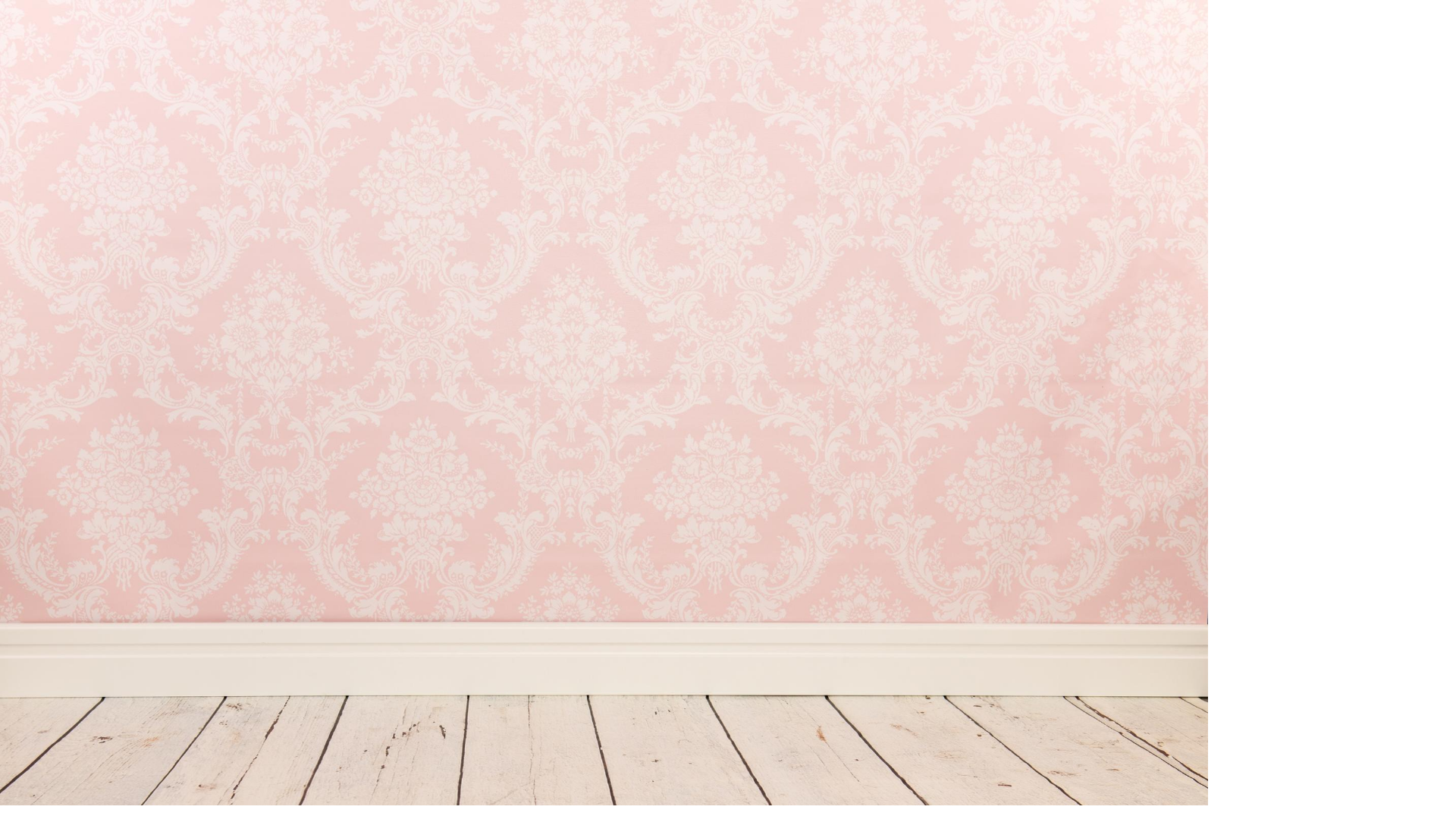 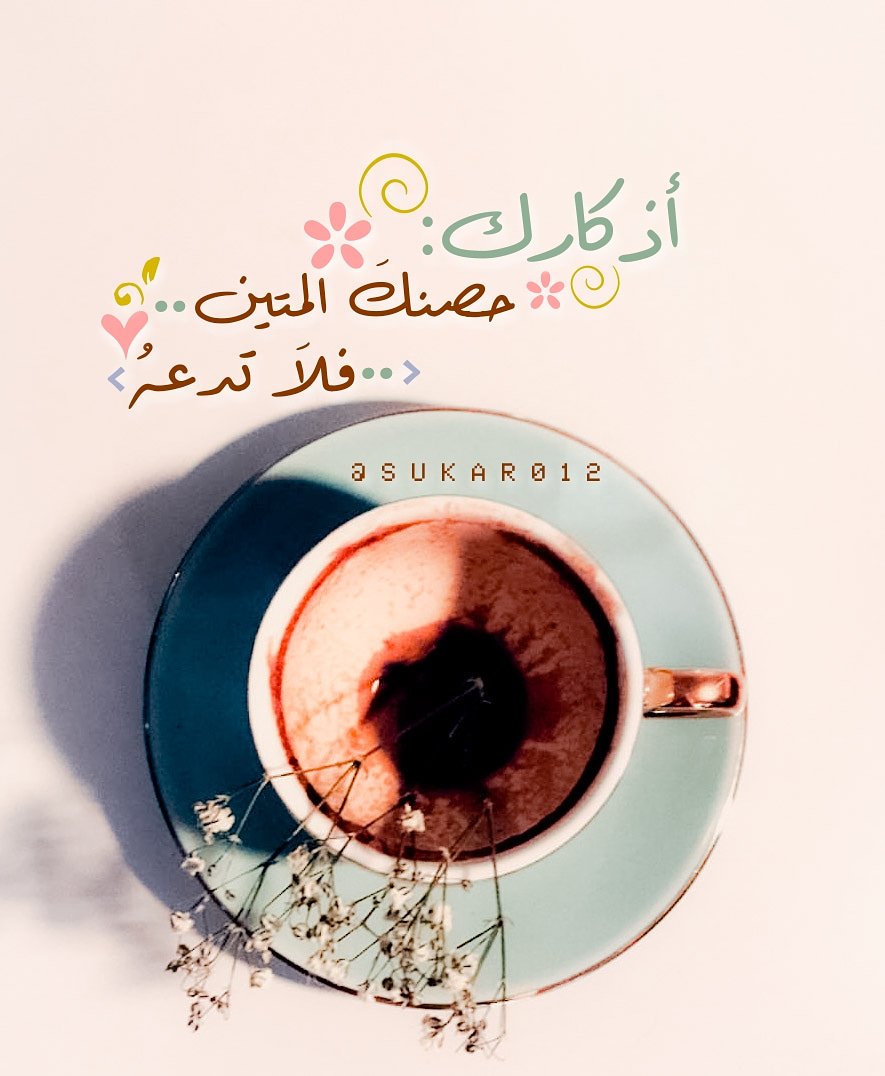 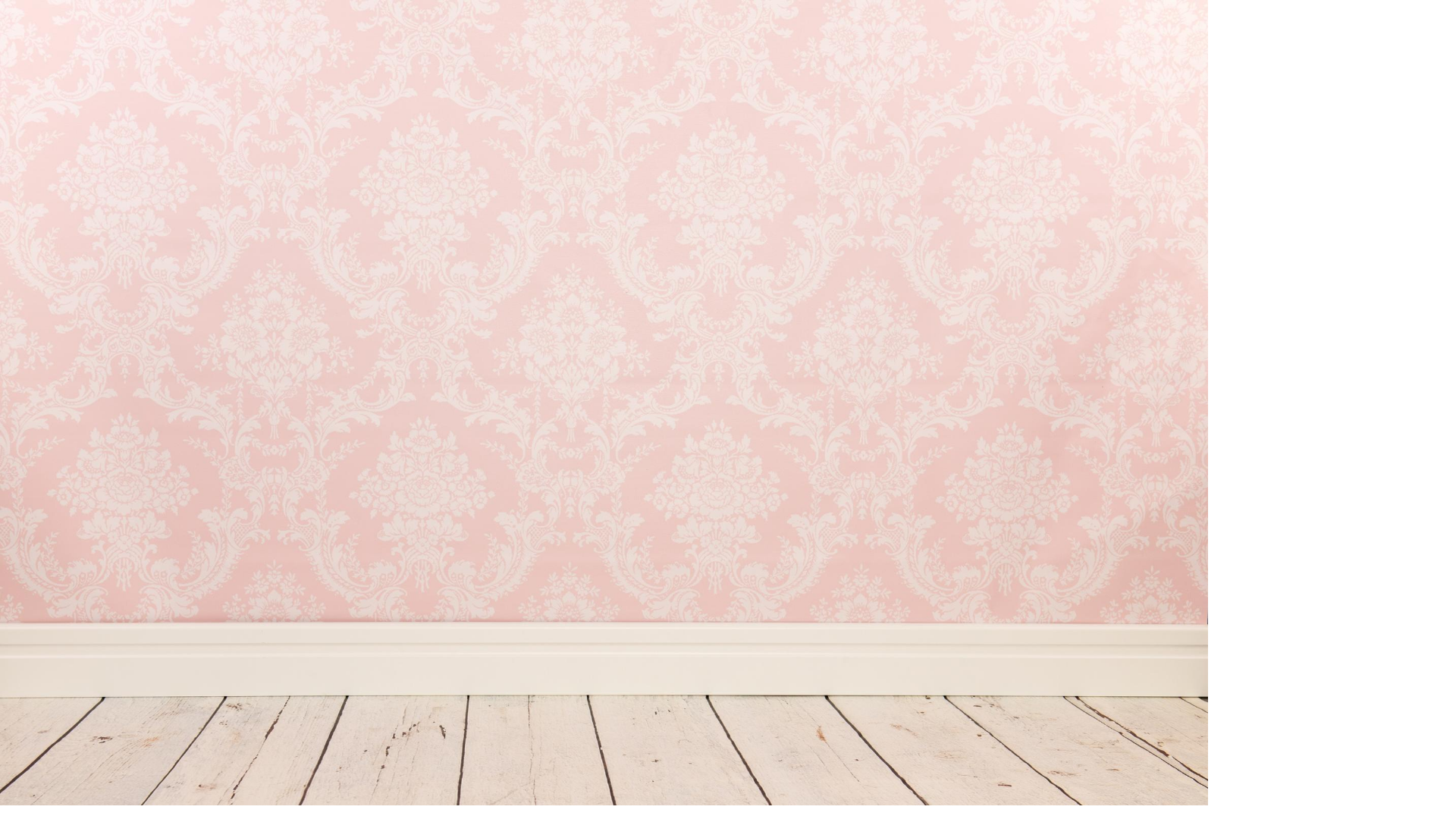 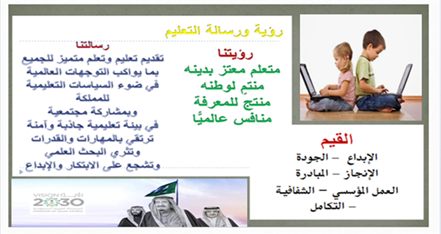 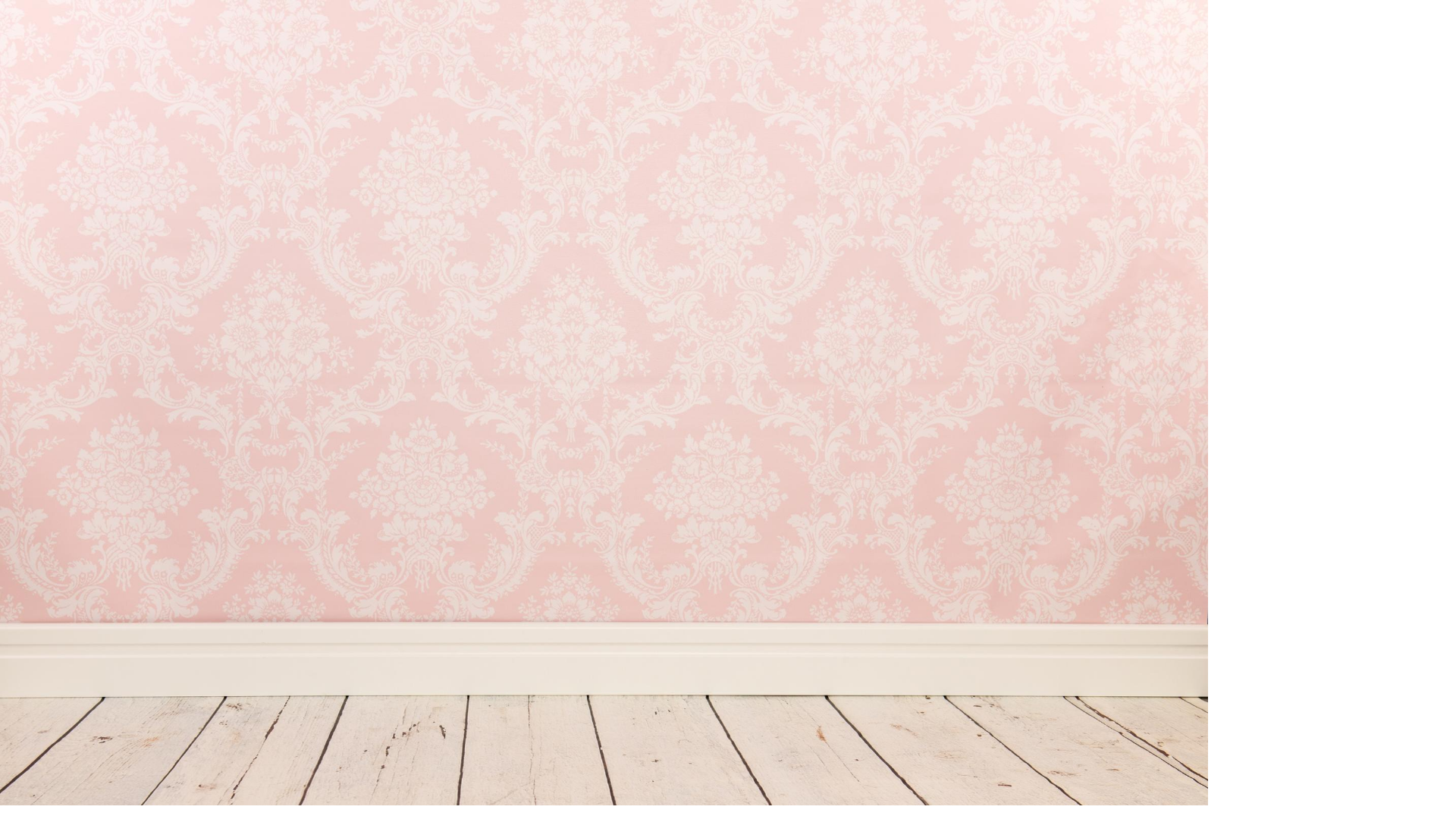 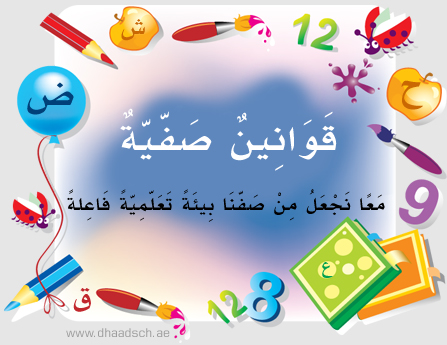 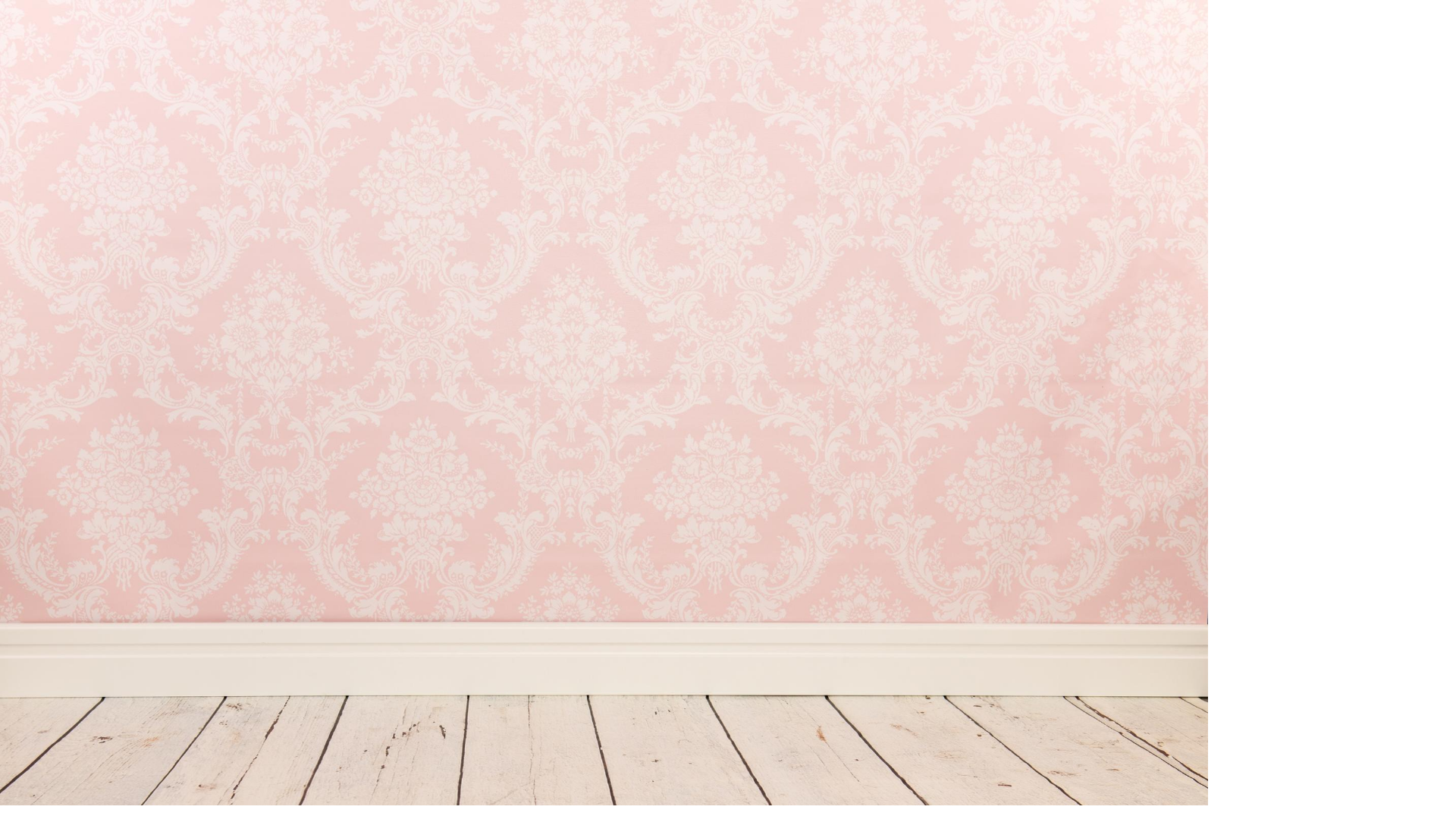 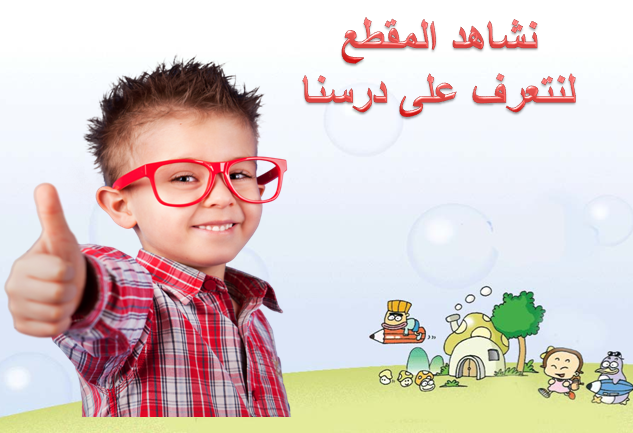 انتهينا من دراسة فصلين 
من تذكرنا ماذا درسنا بها ؟
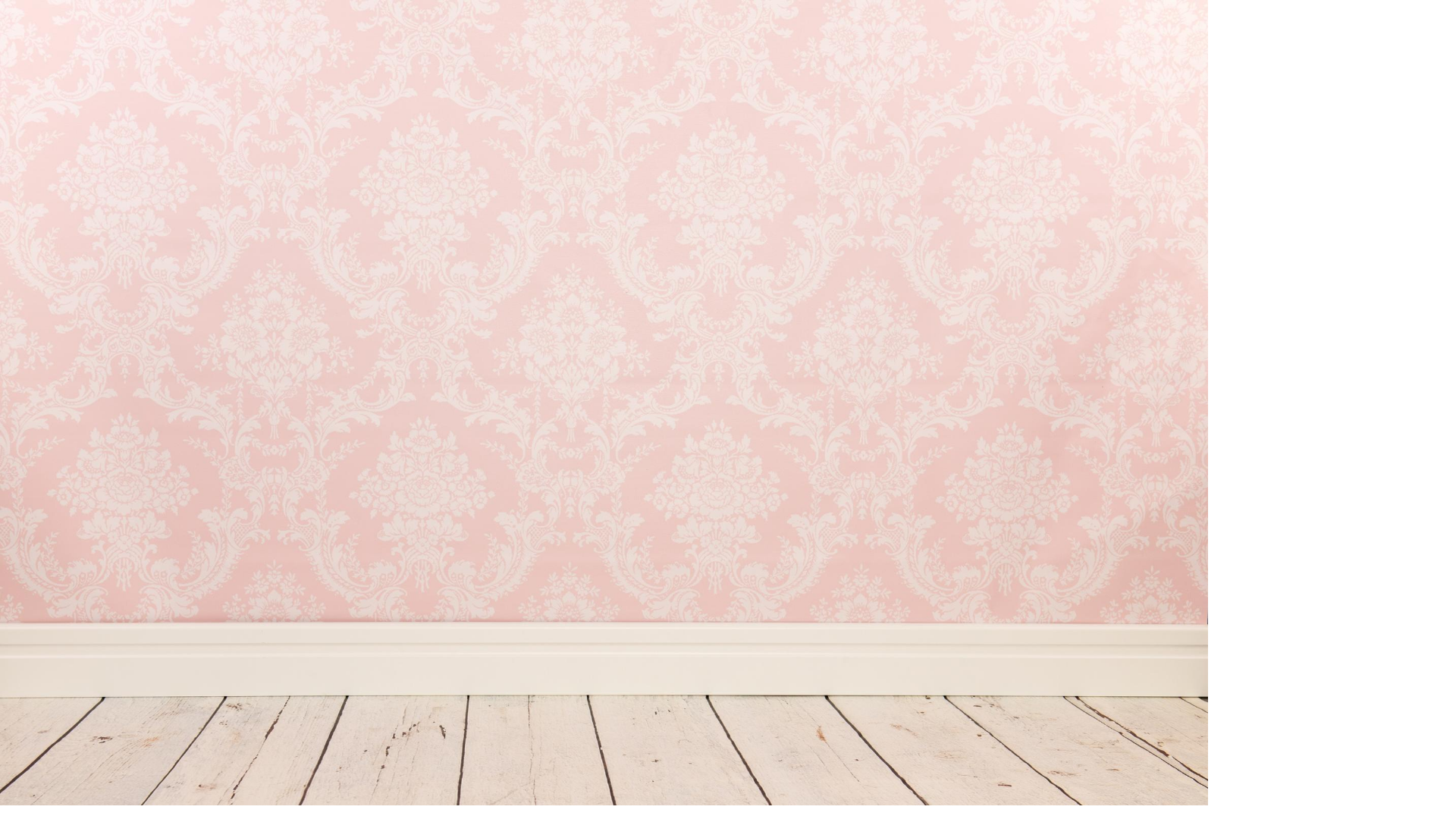 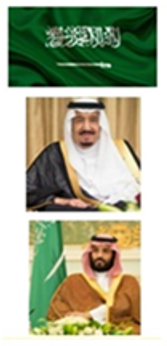 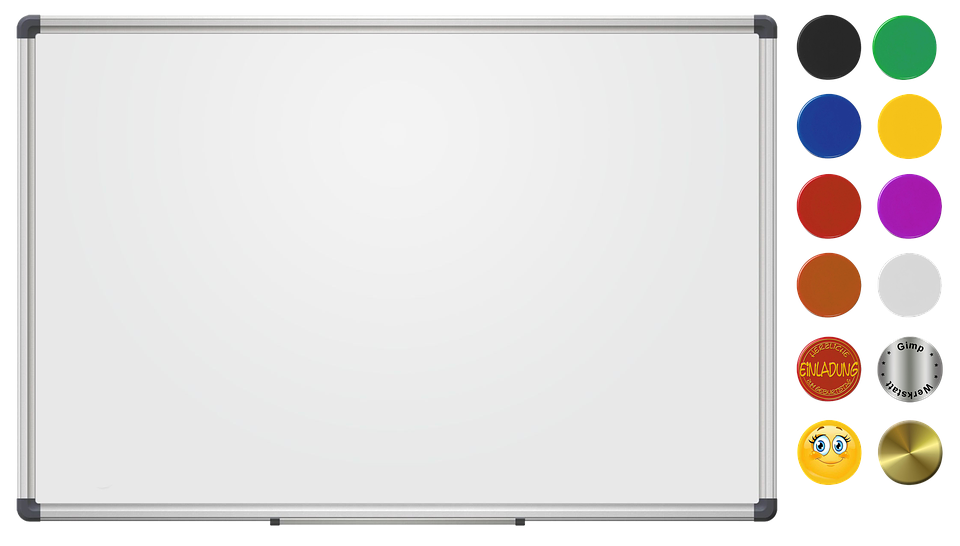 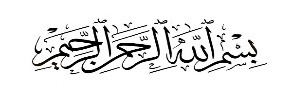 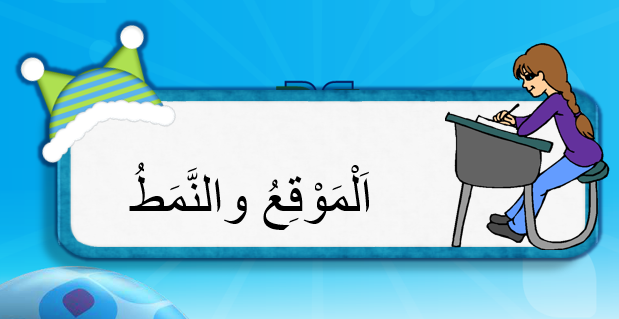 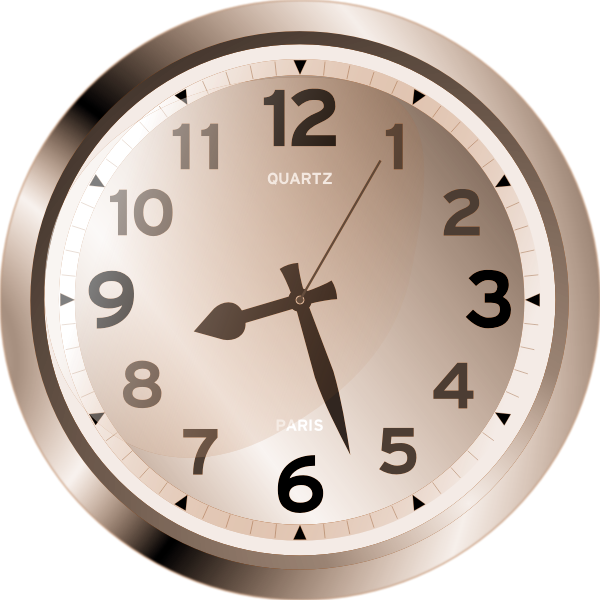 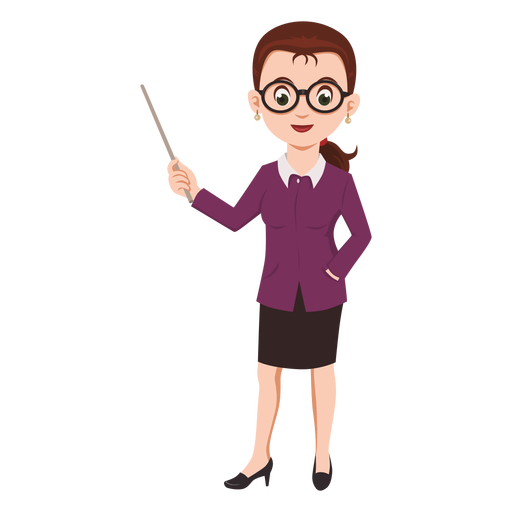 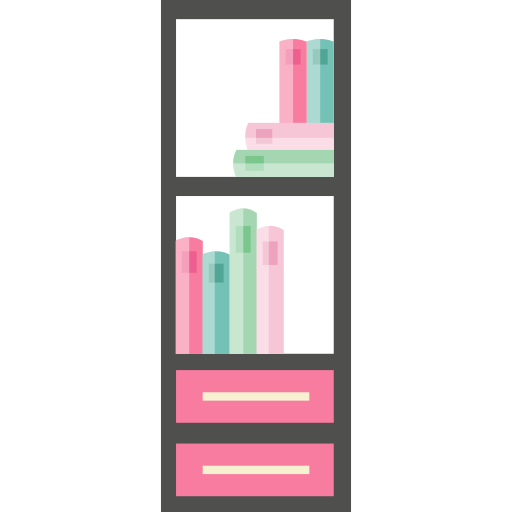 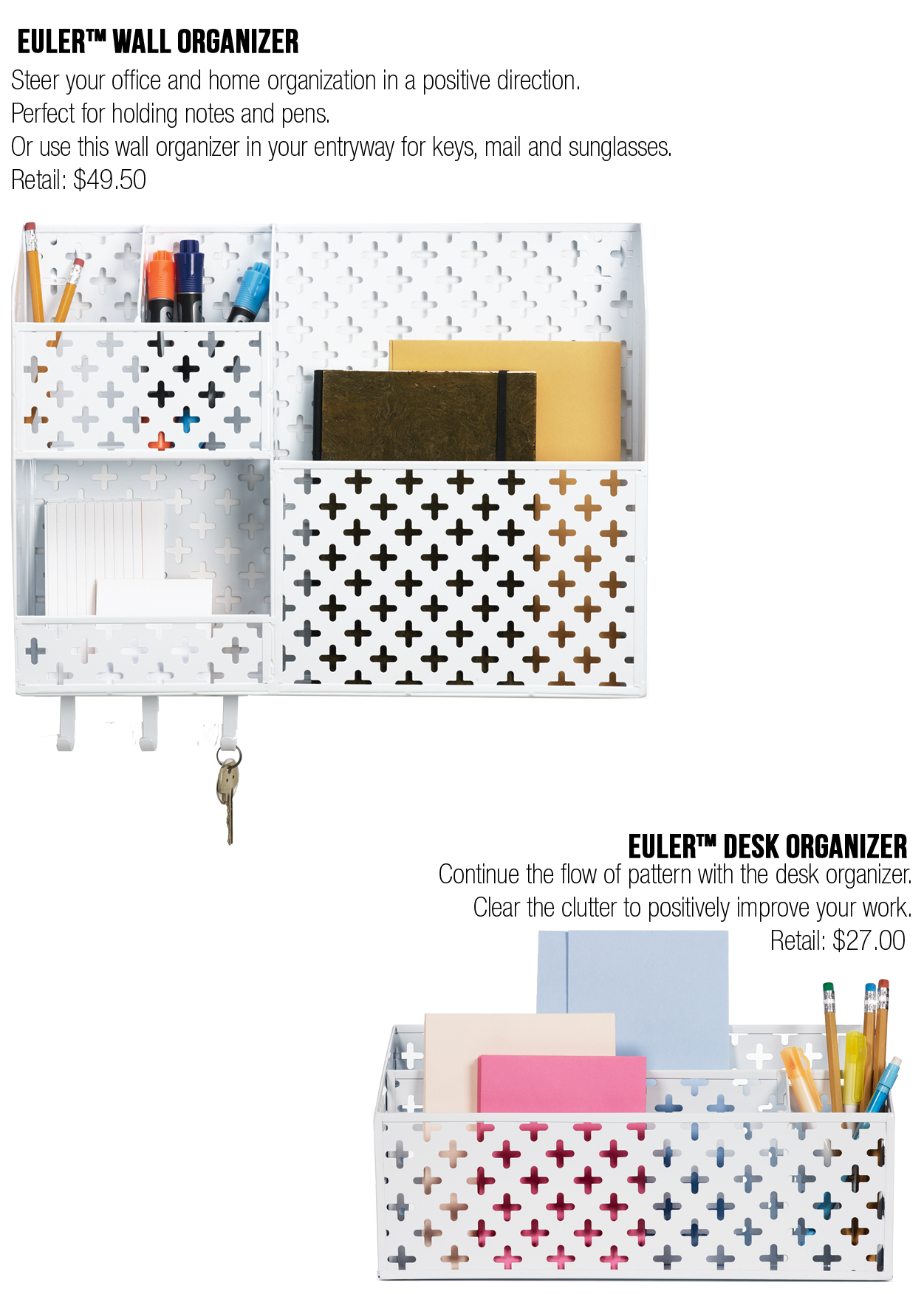 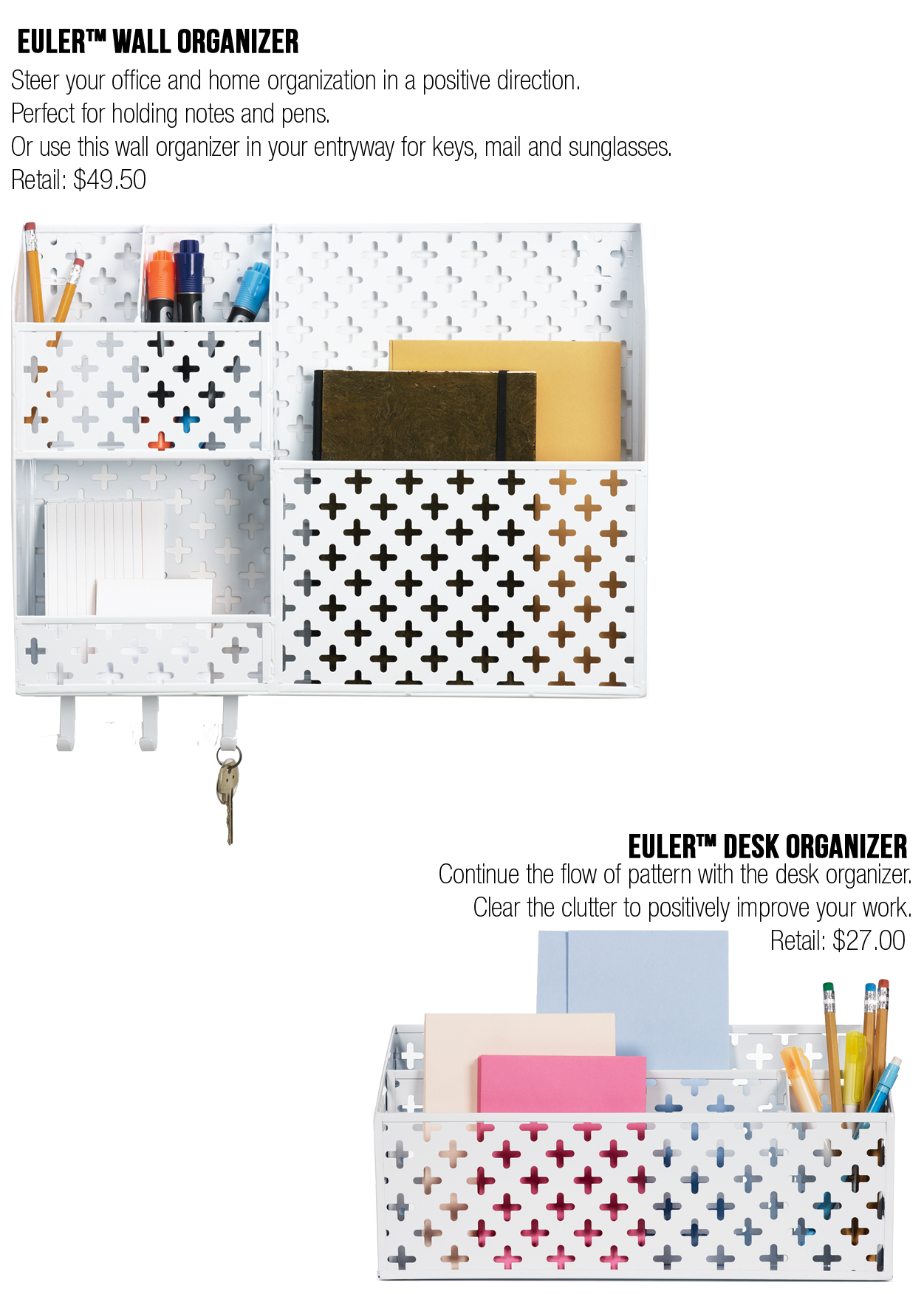 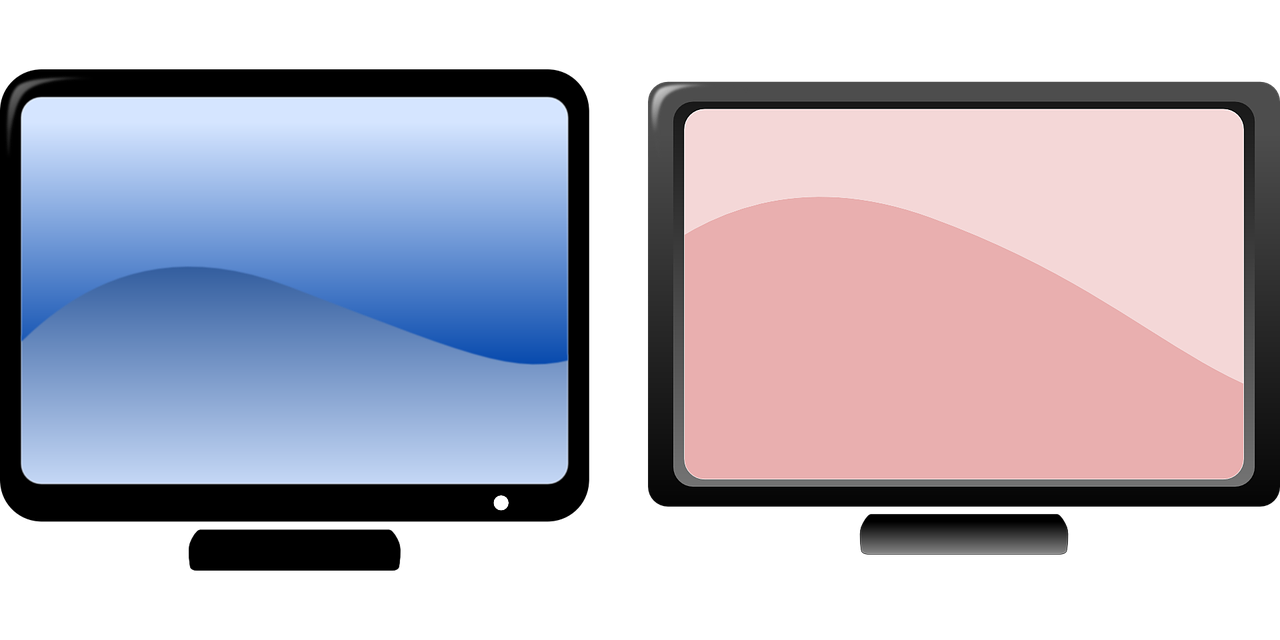 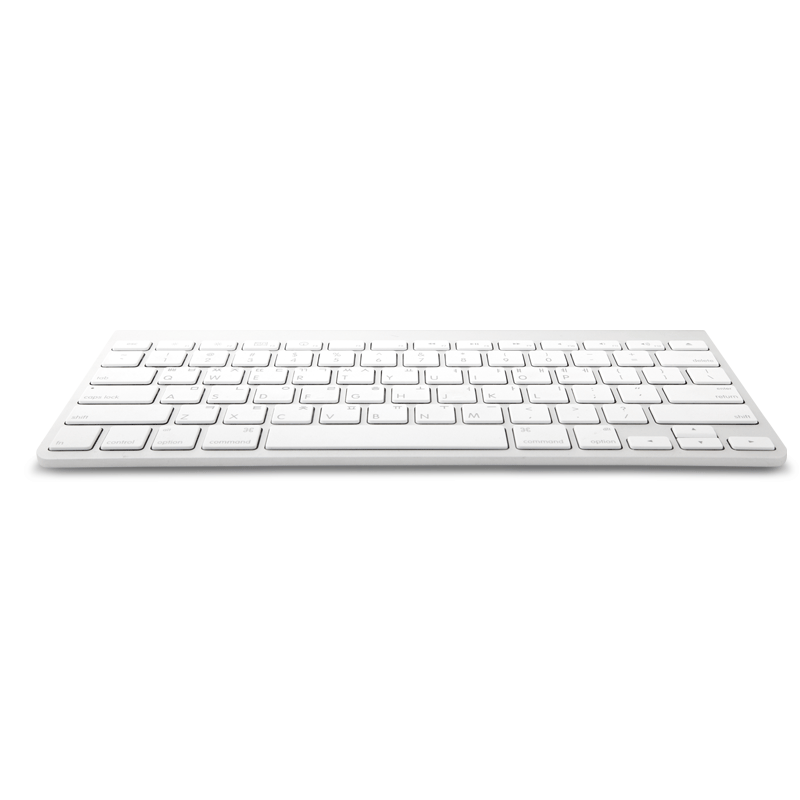 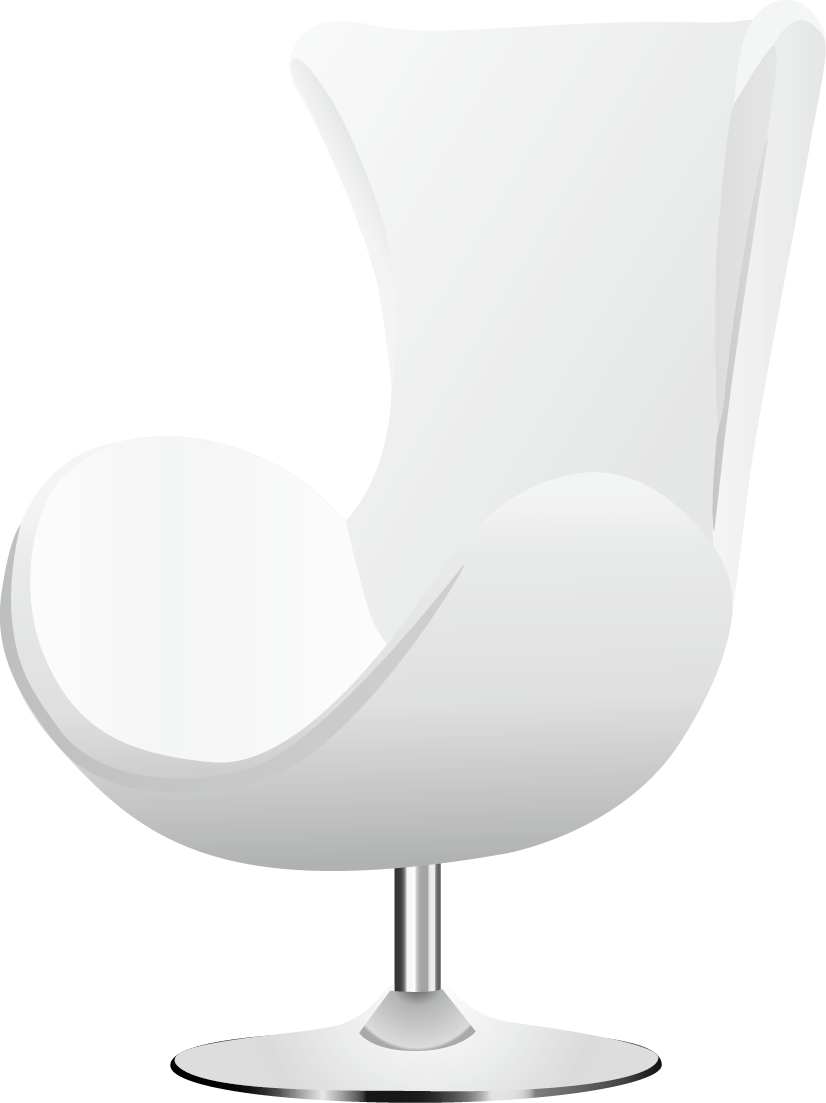 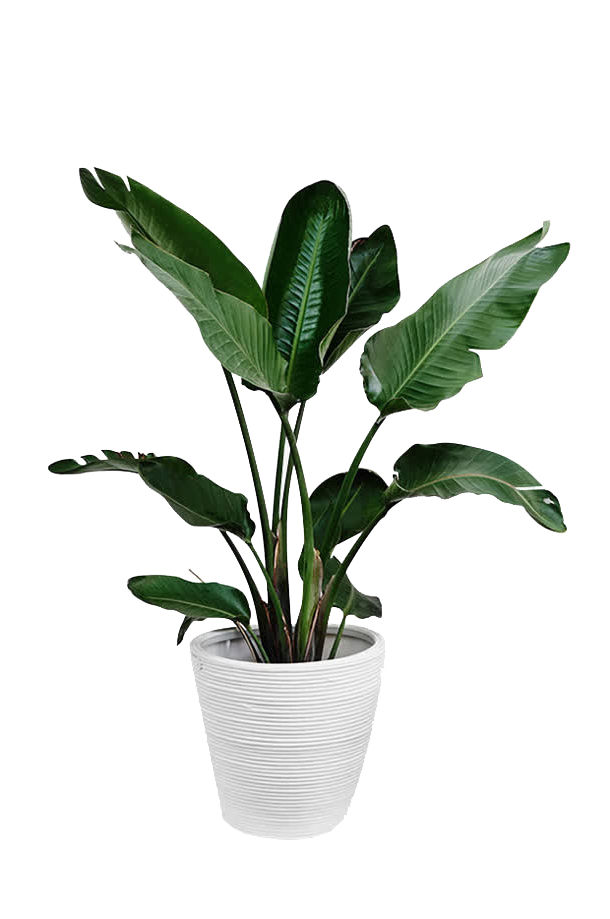 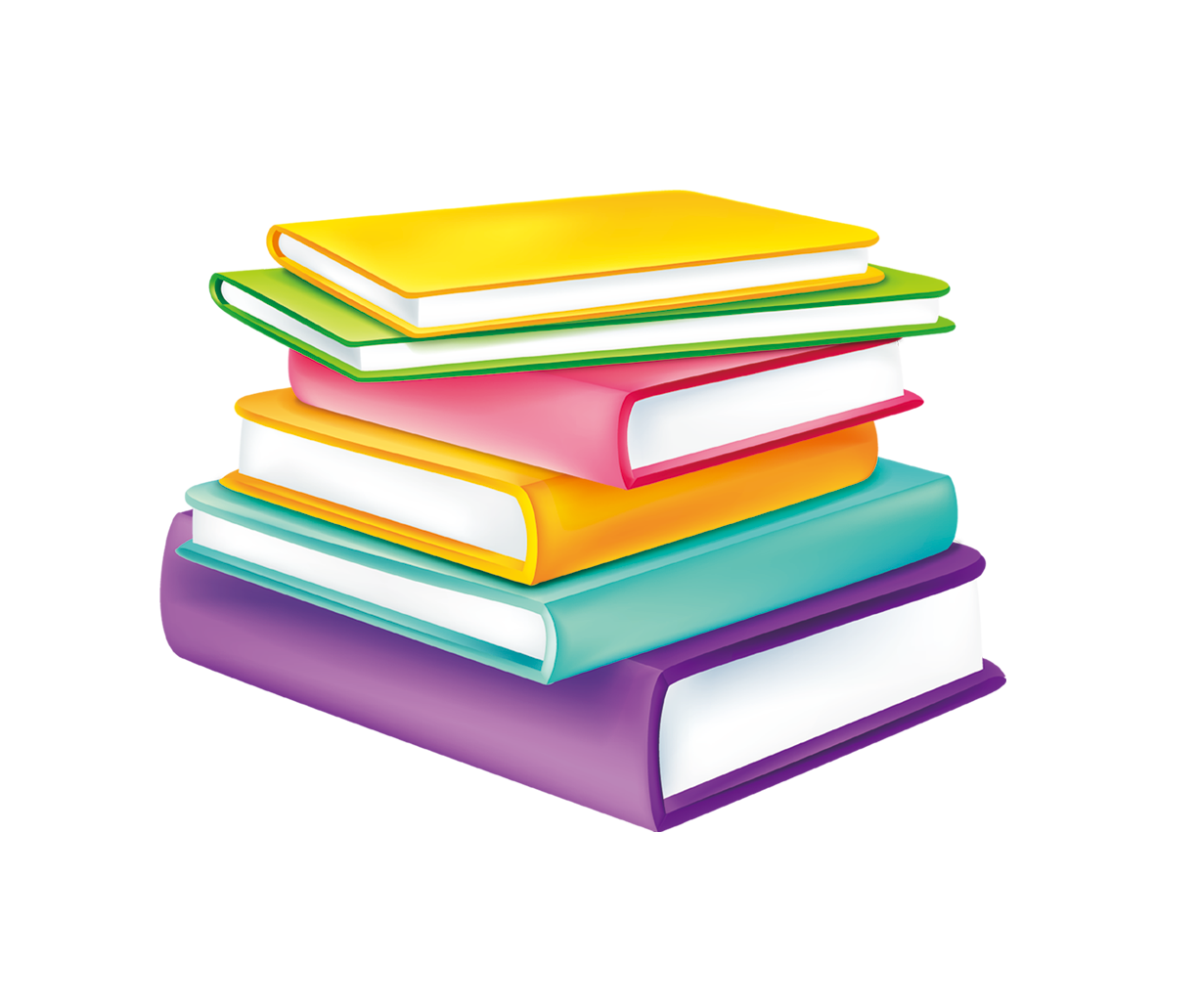 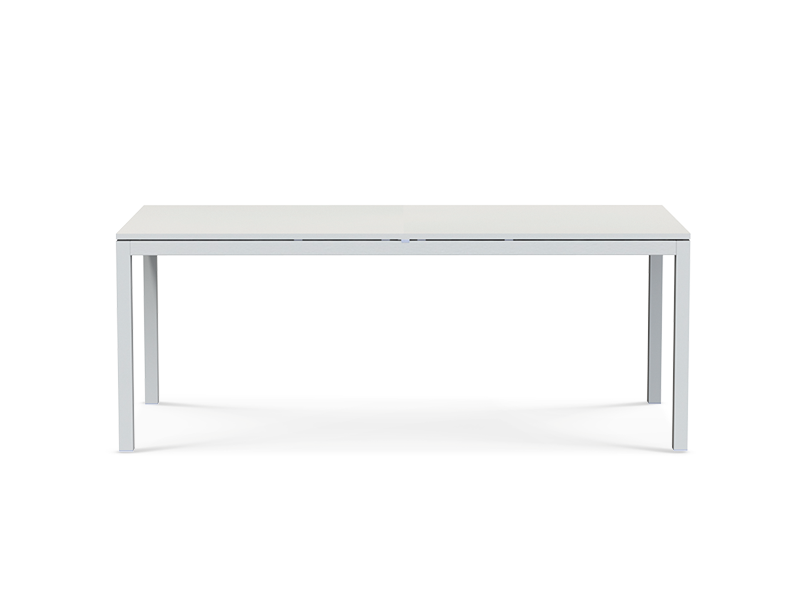 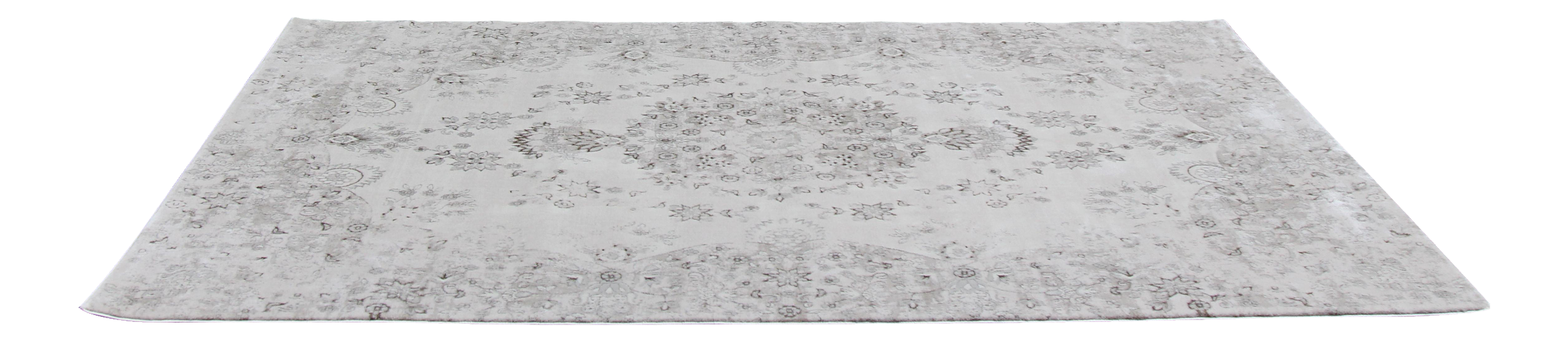 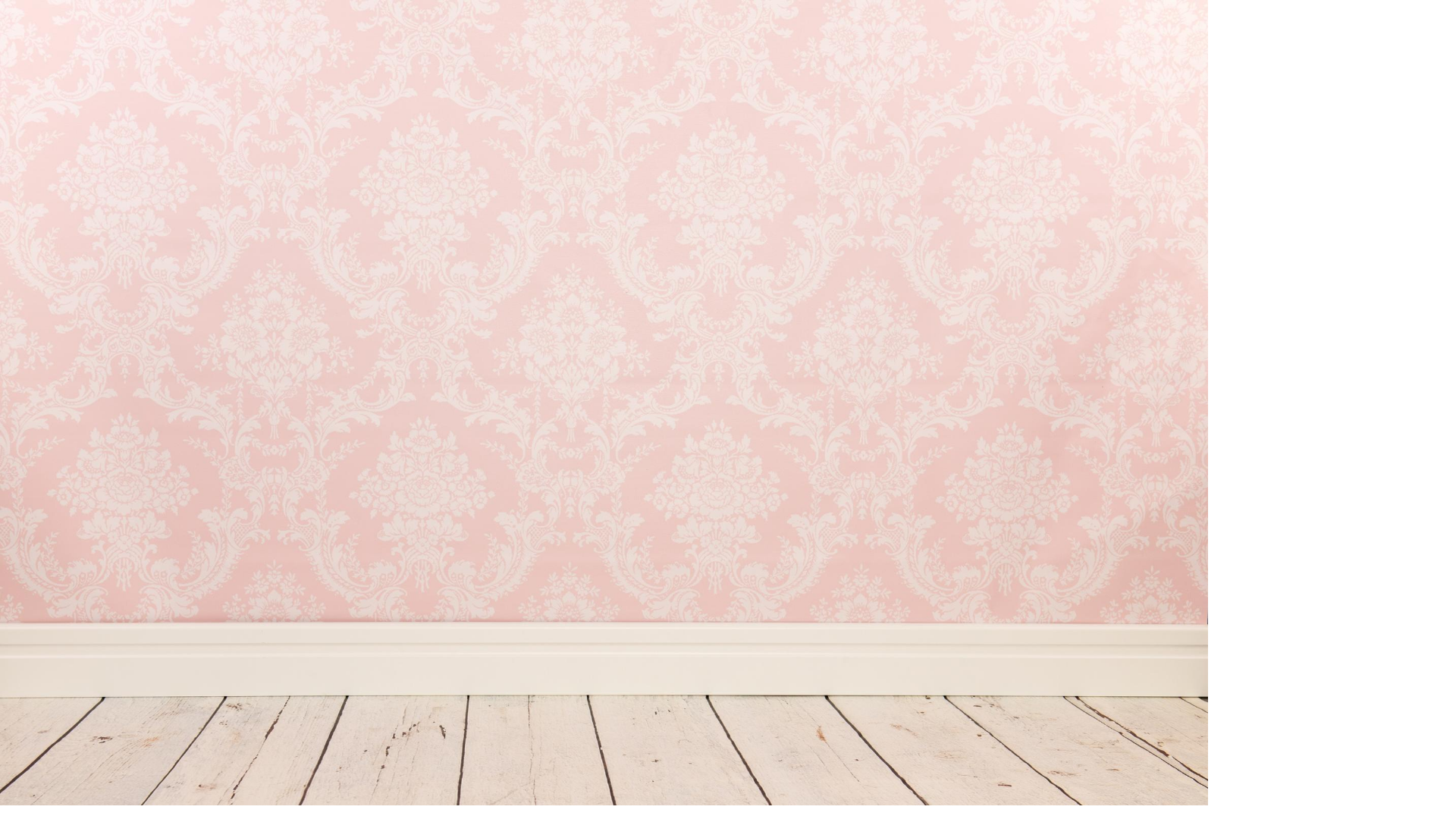 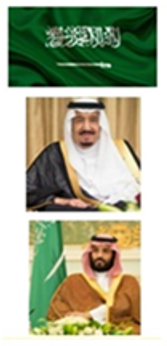 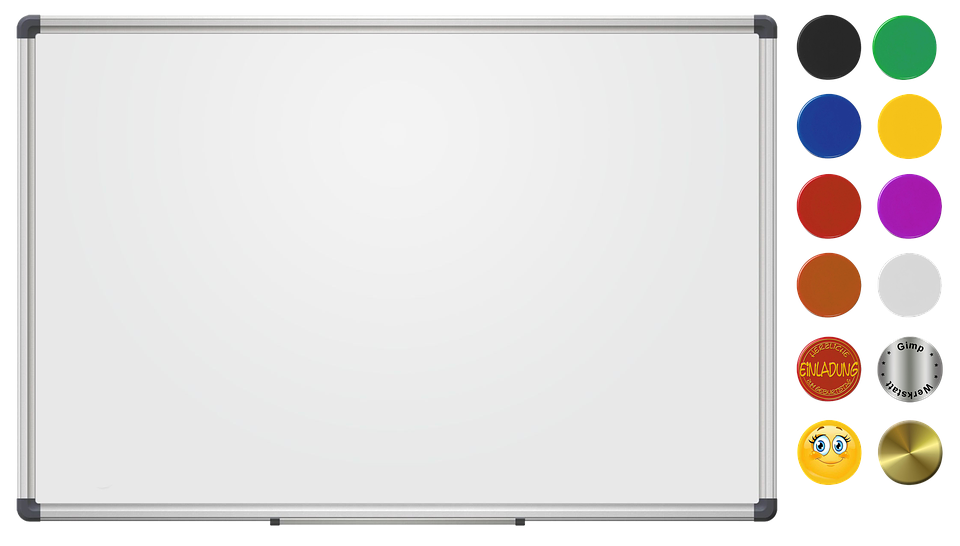 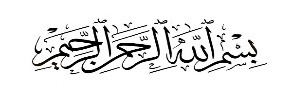 اليوم : الاثنين
التاريخ  : 7 / 3 / 1444هـ
الفصل الثالث : الموقع والنمط
موضوع الدرس : التهيئة

فكرة الدرس والهدف منه :
التهيئة لدراسة الفصل من خلال تطبيق بعض الأنشطة
 للتعرف على  محتوى الفصل
صفحة 46
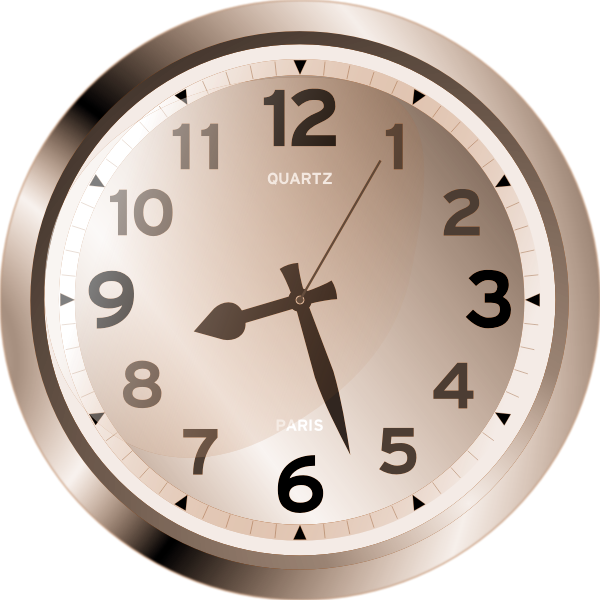 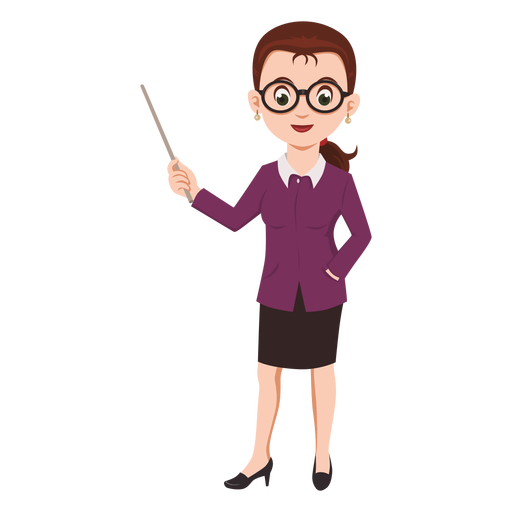 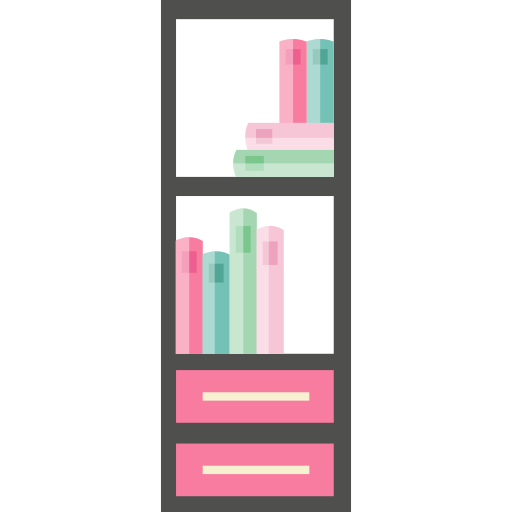 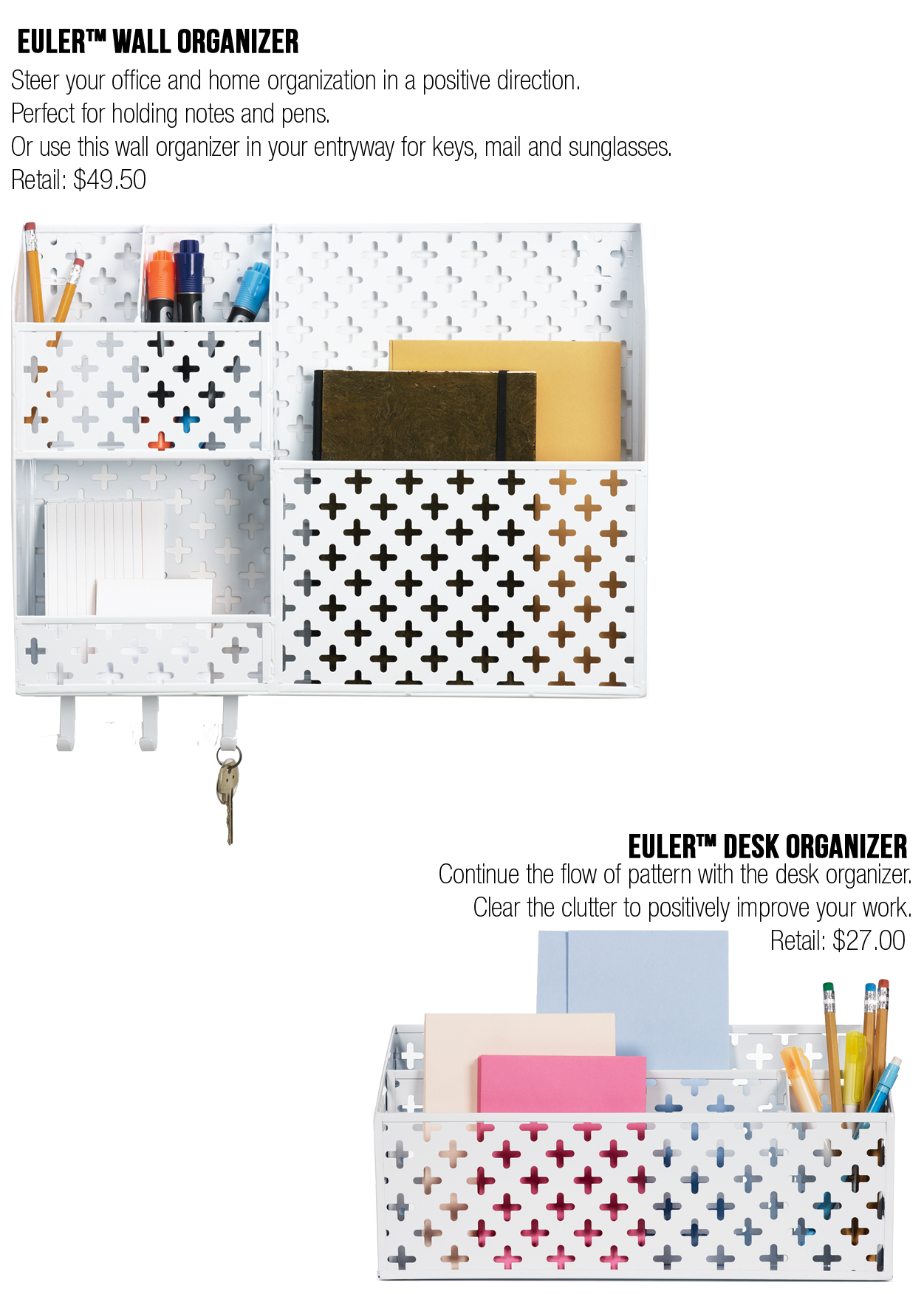 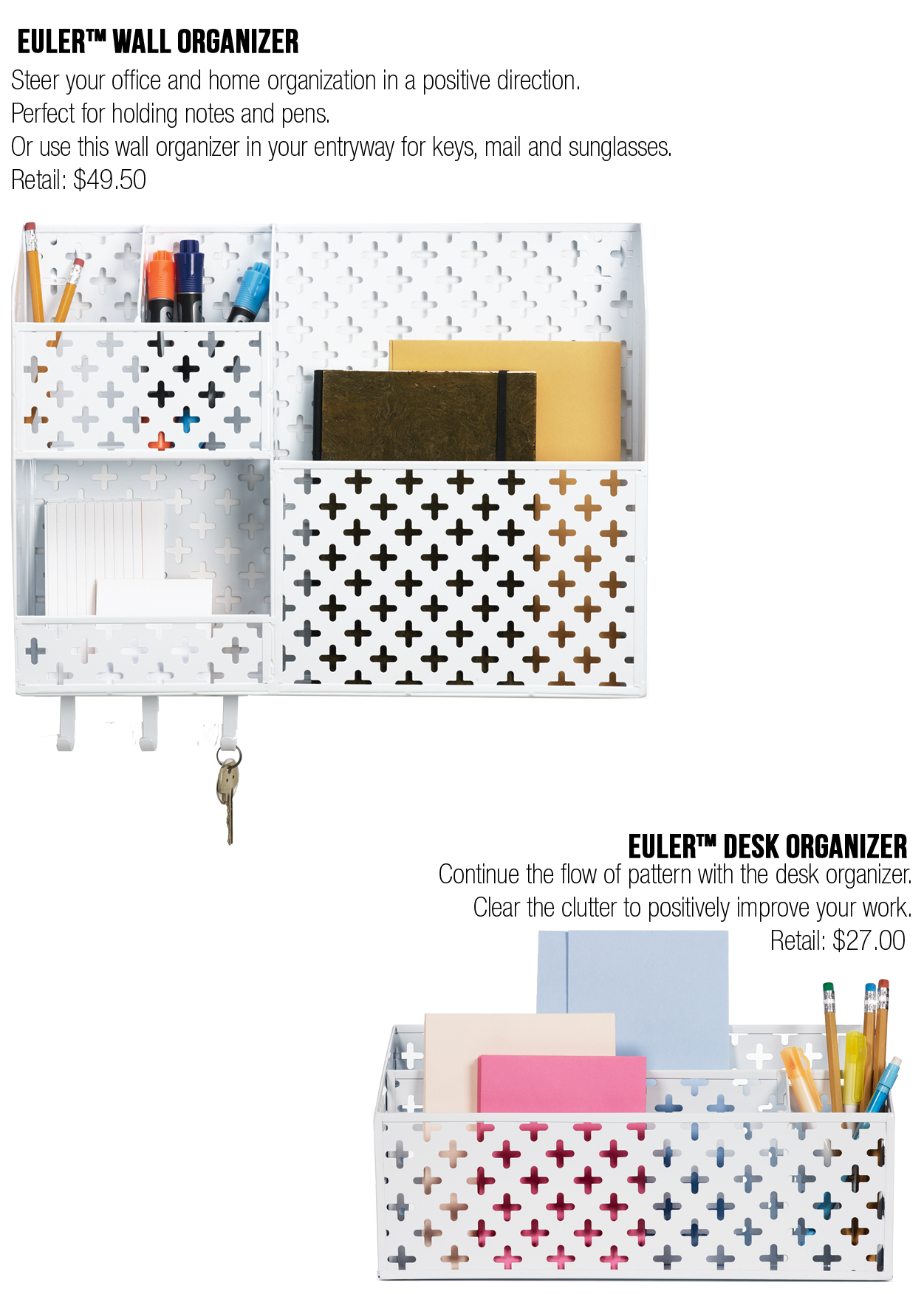 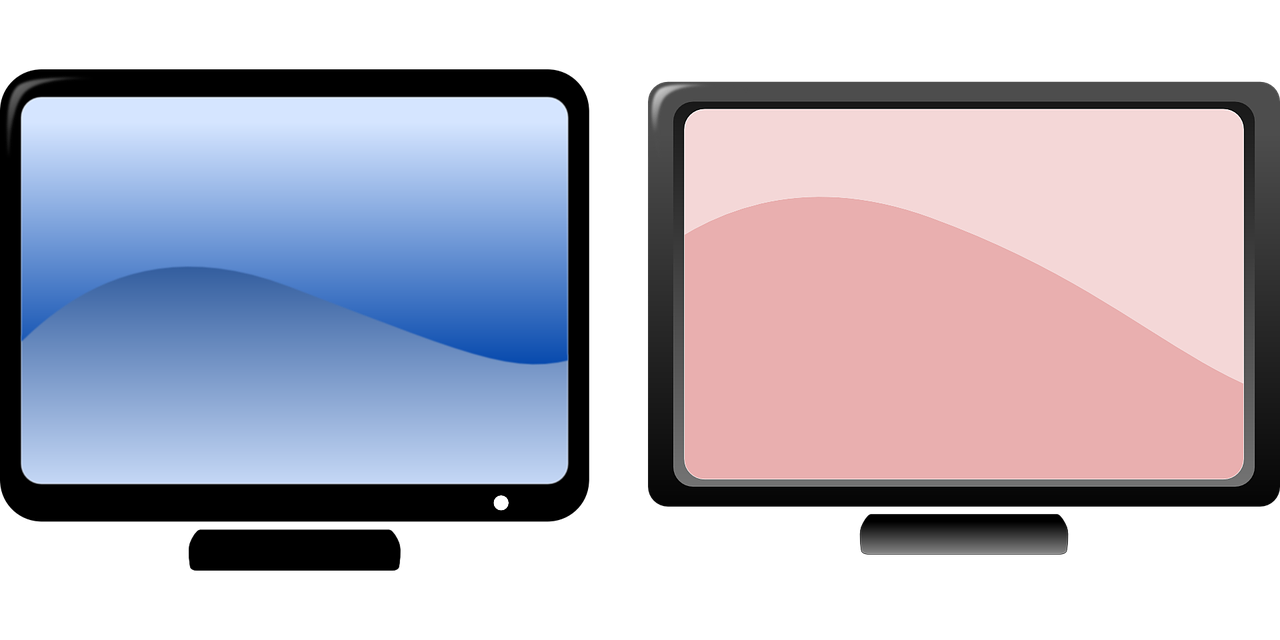 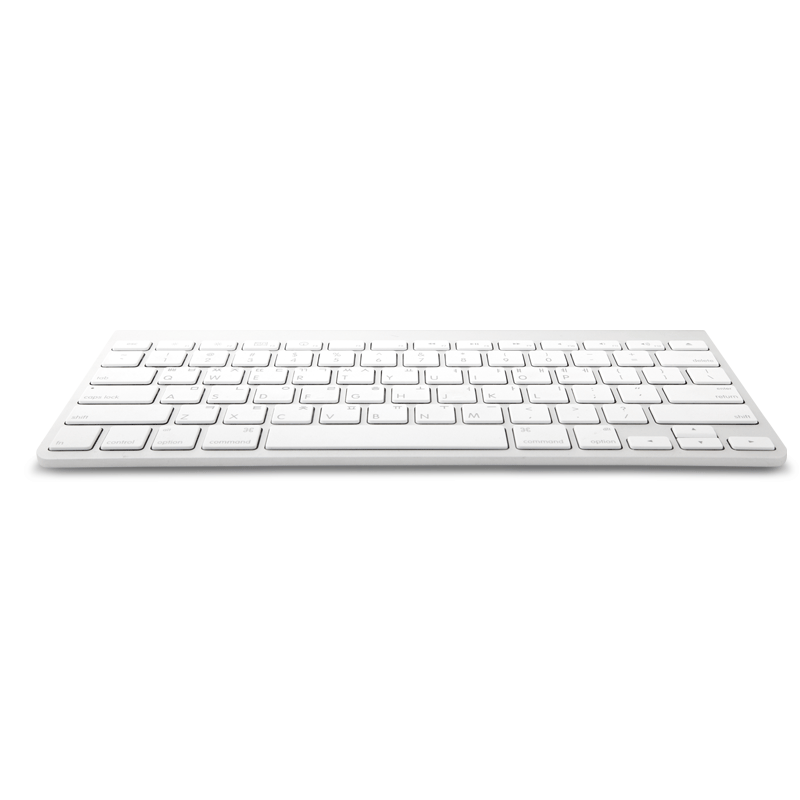 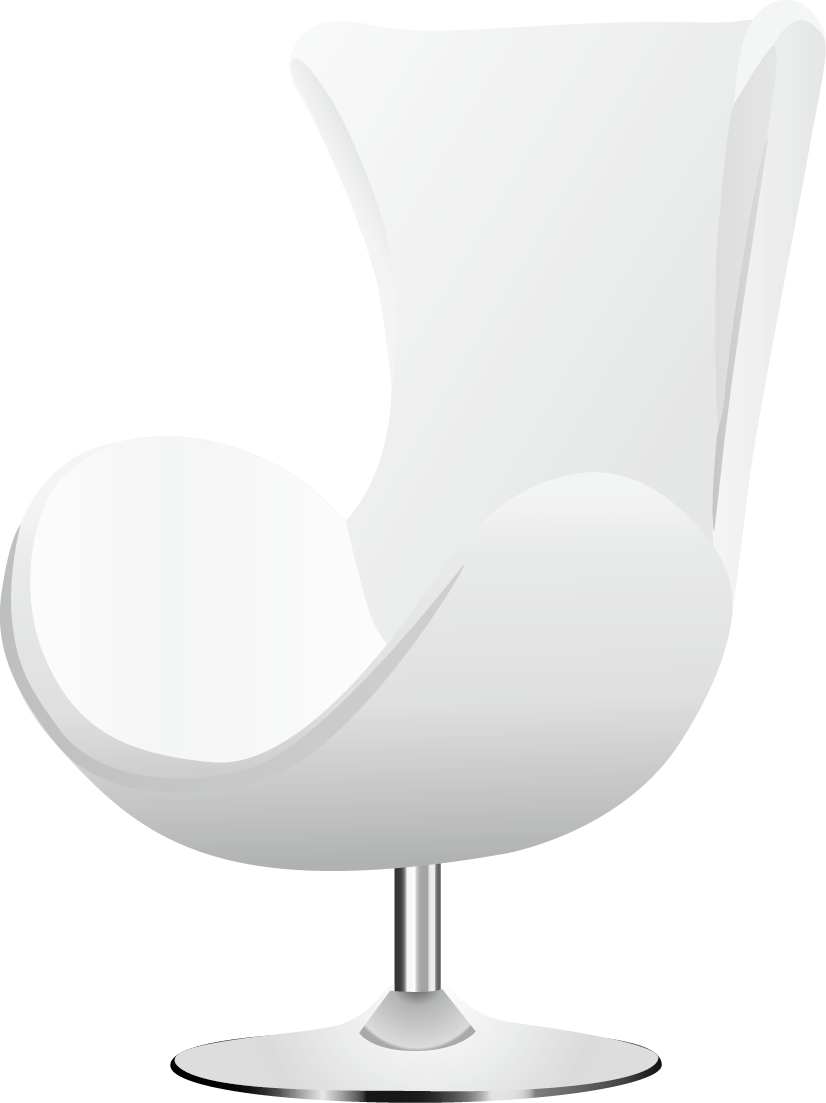 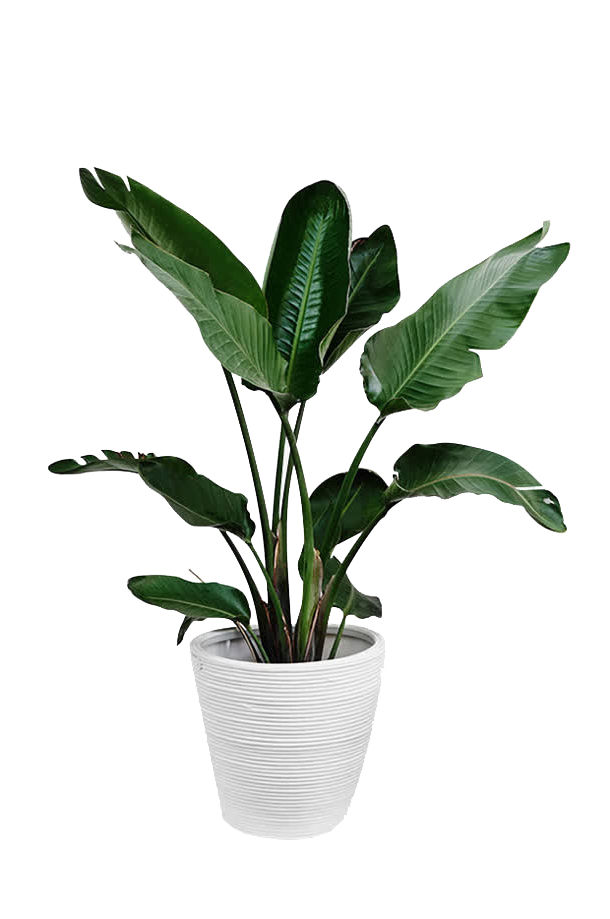 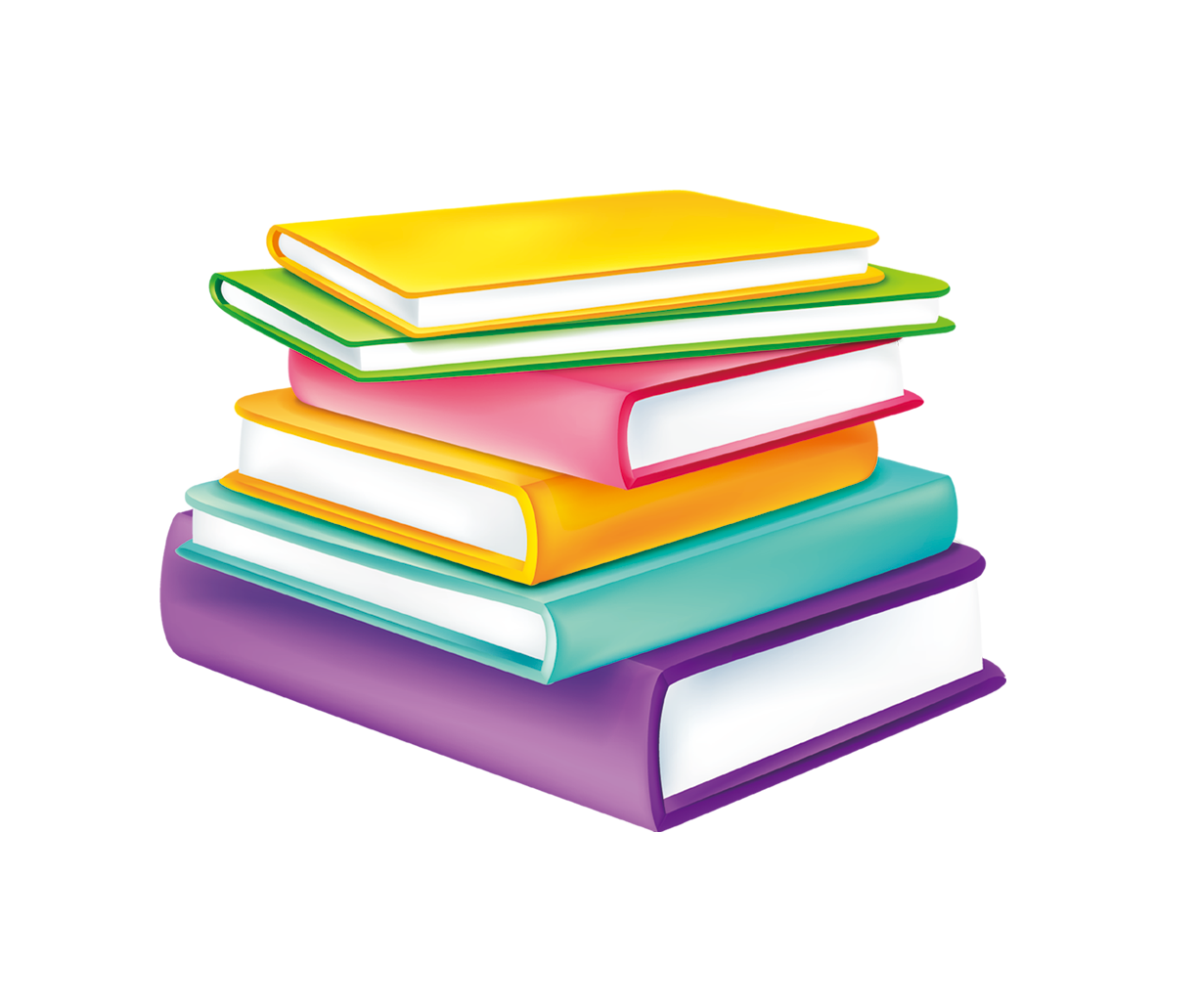 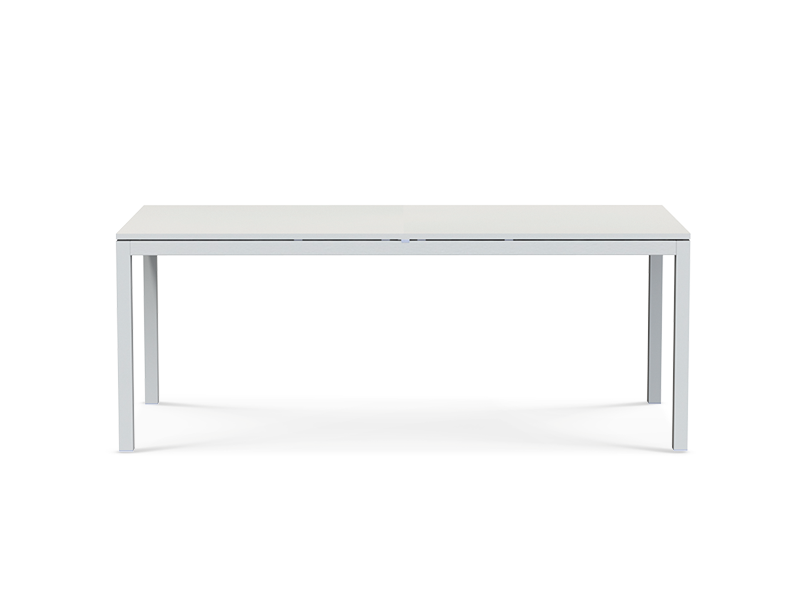 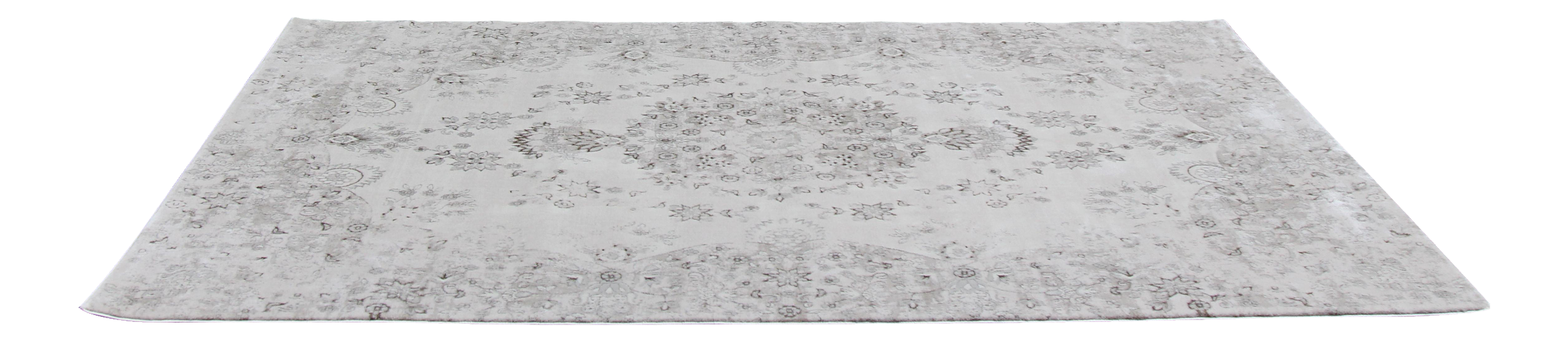 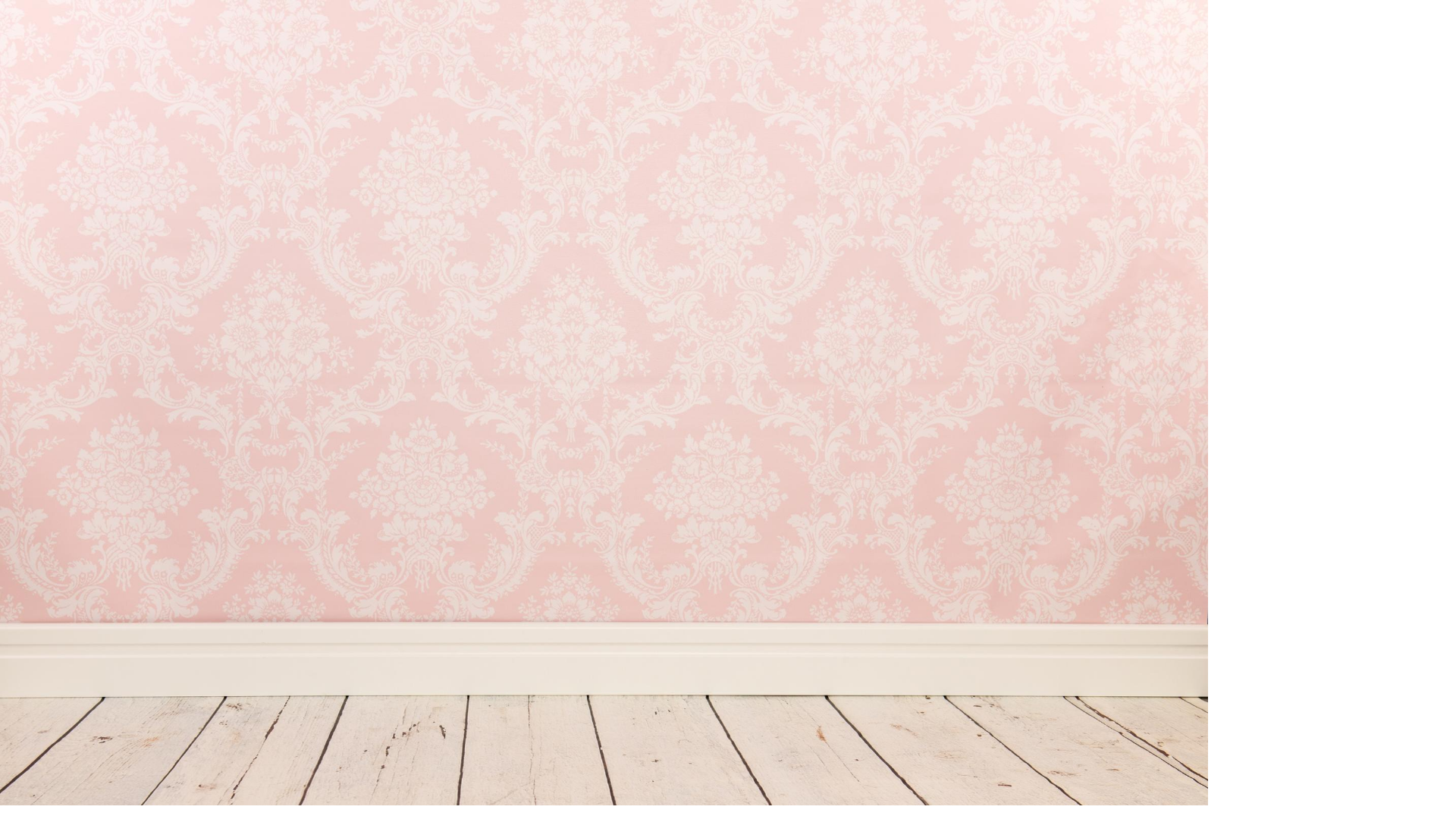 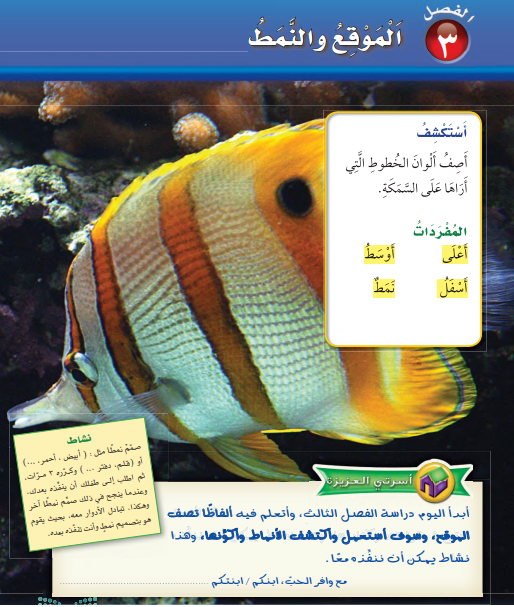 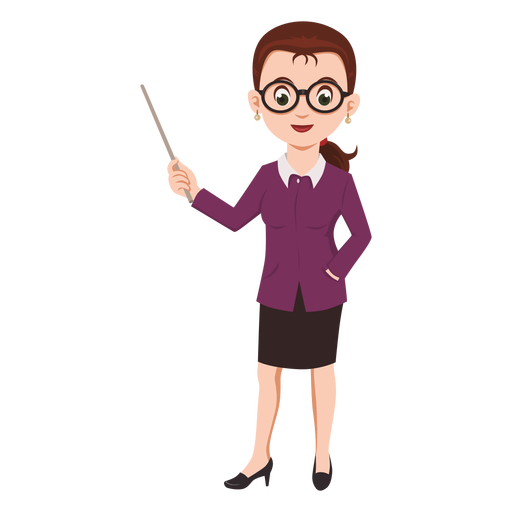 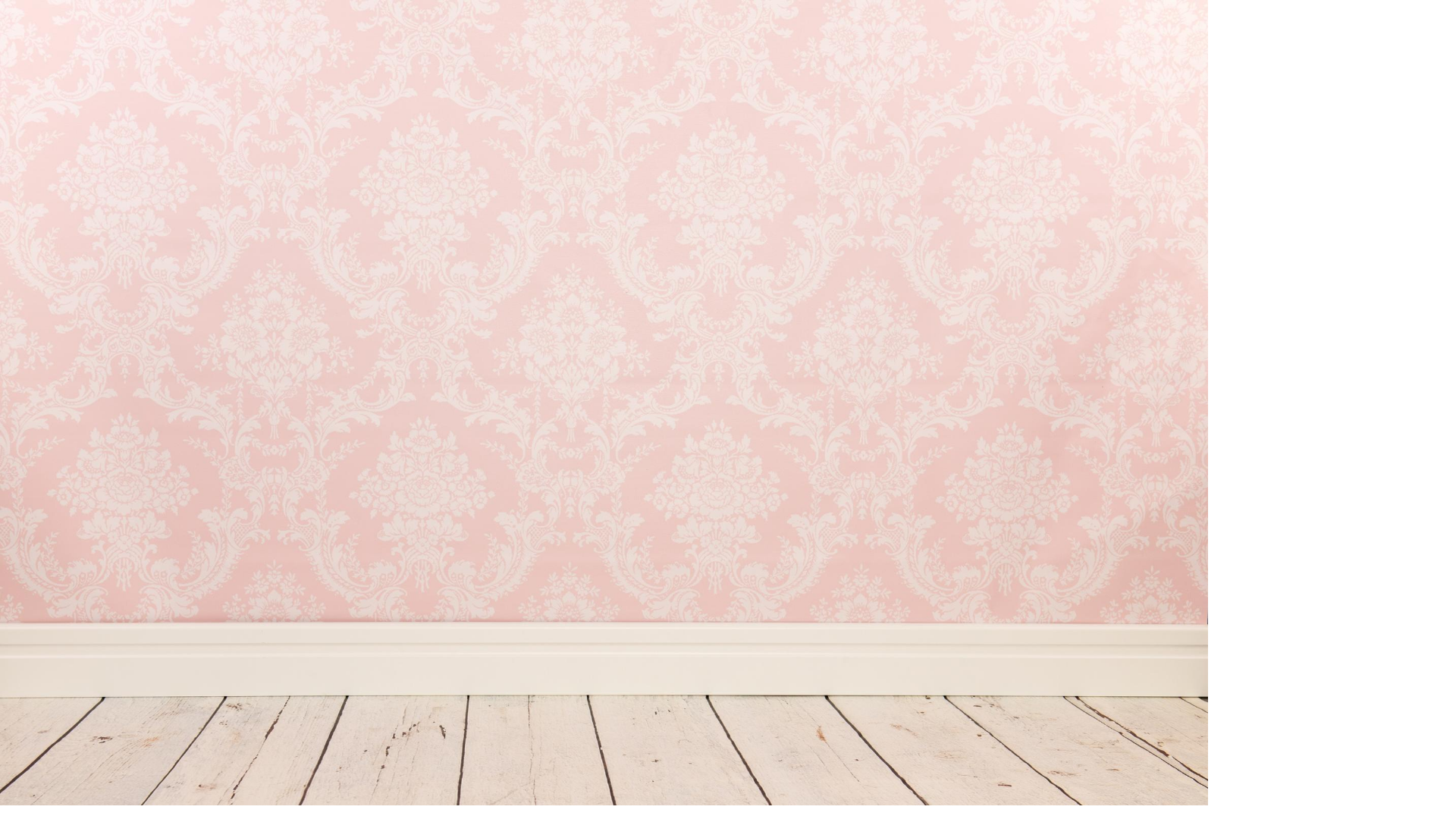 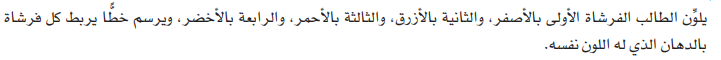 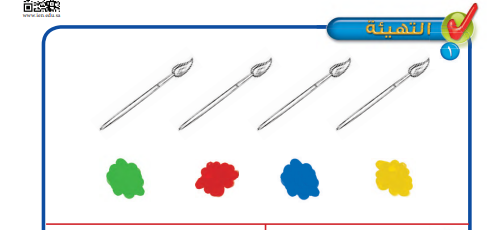 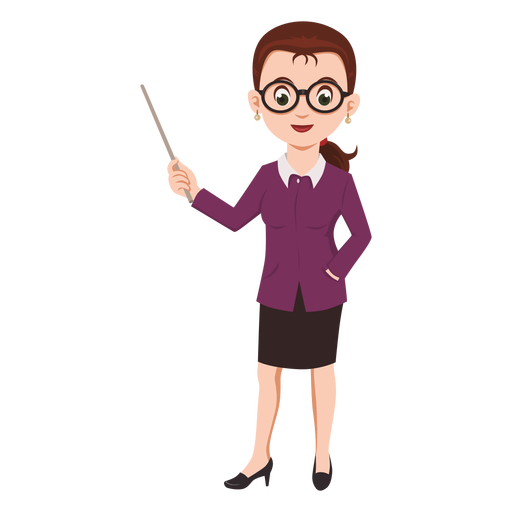 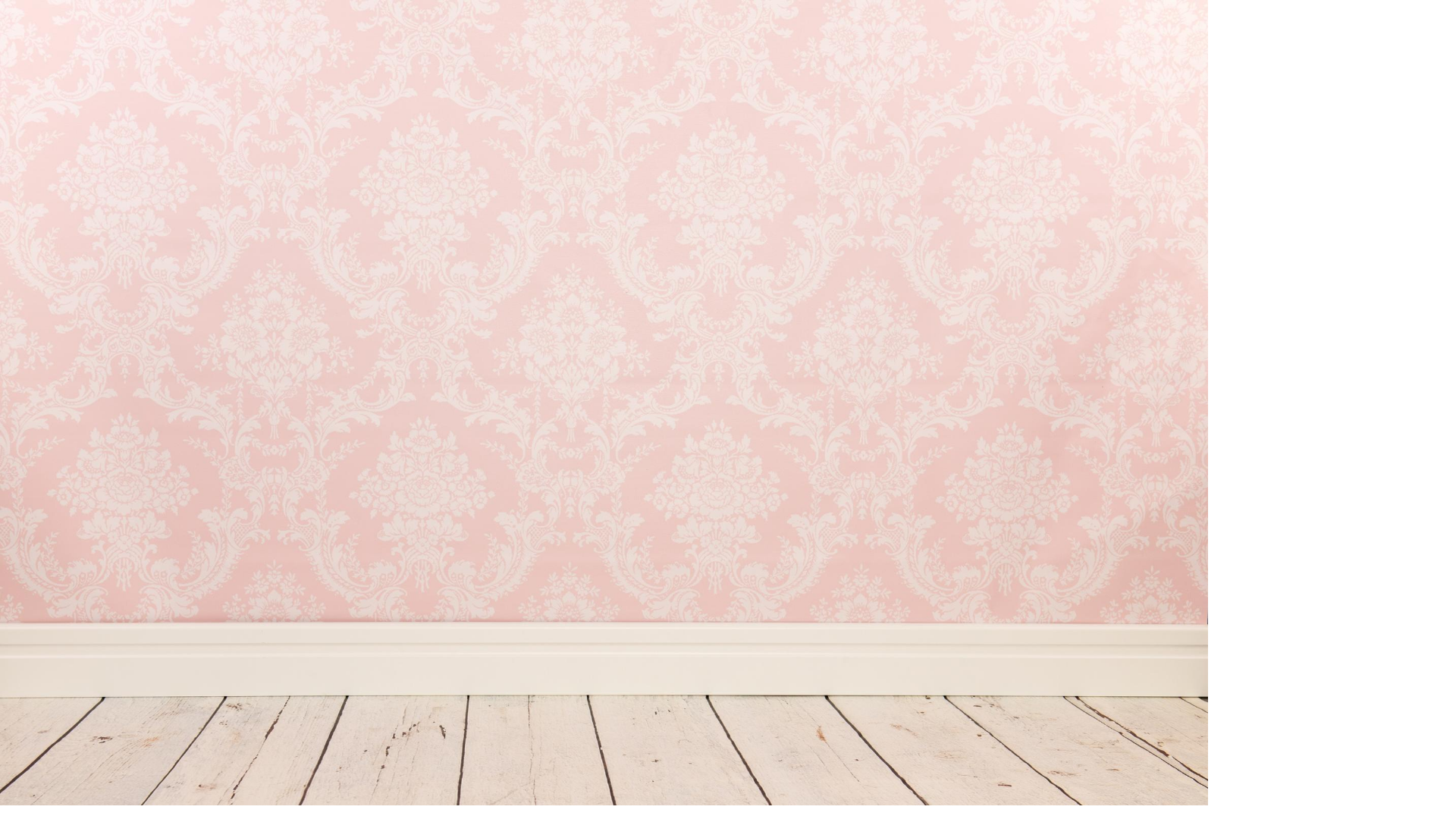 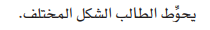 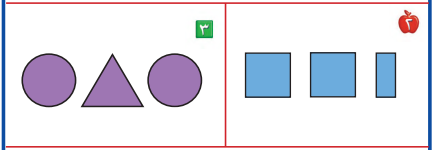 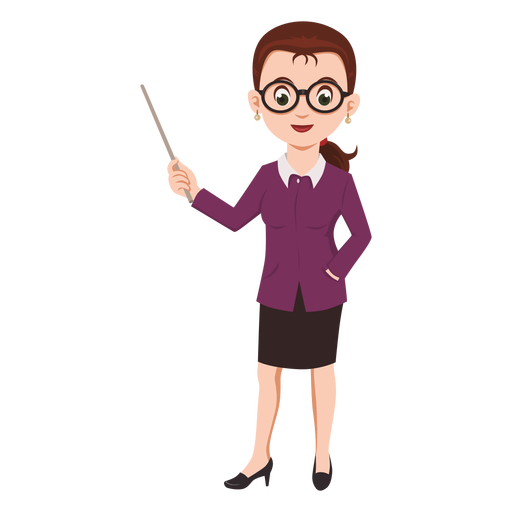 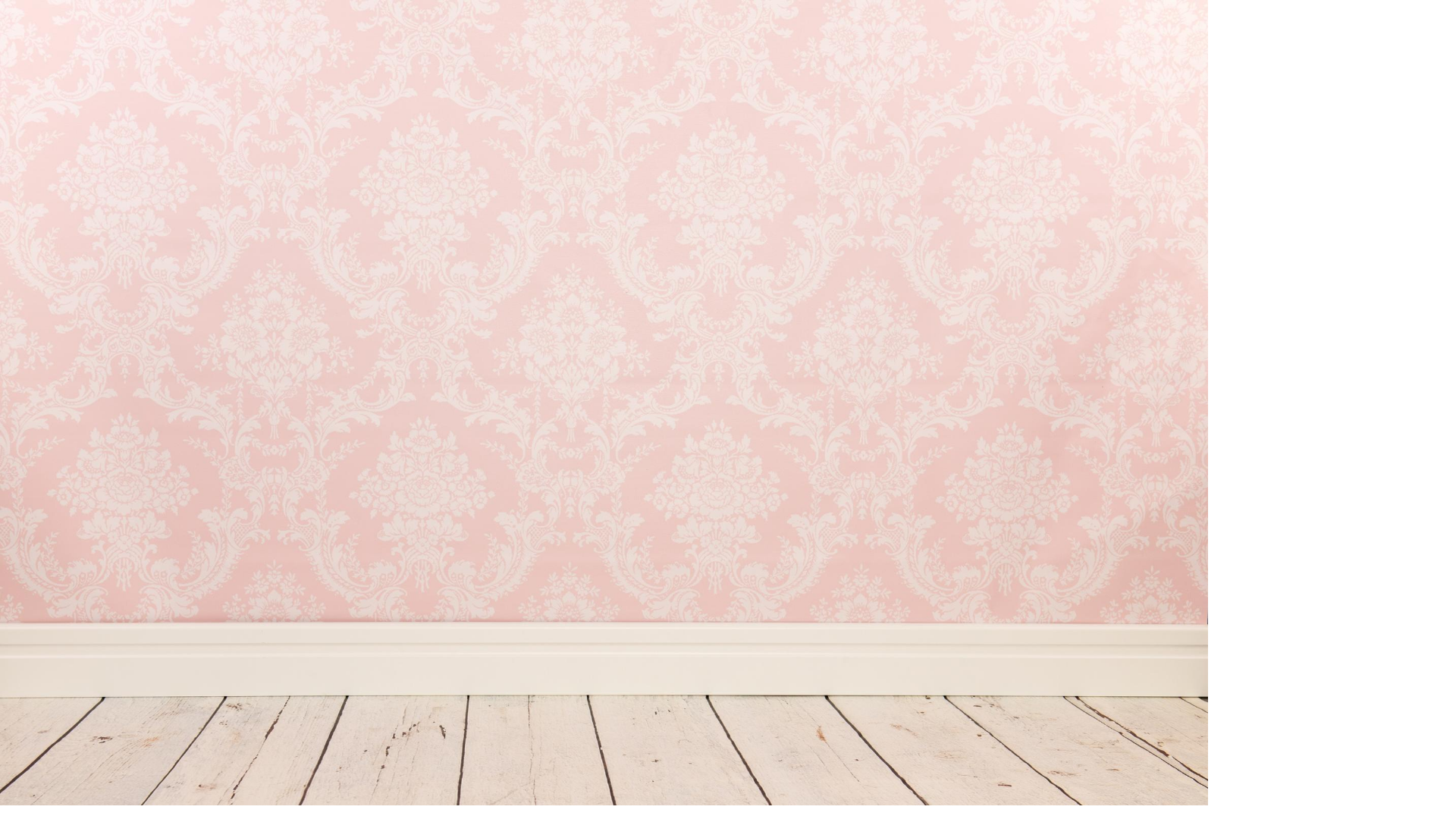 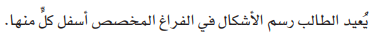 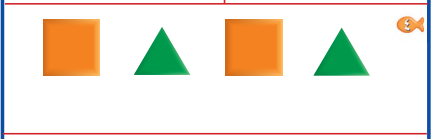 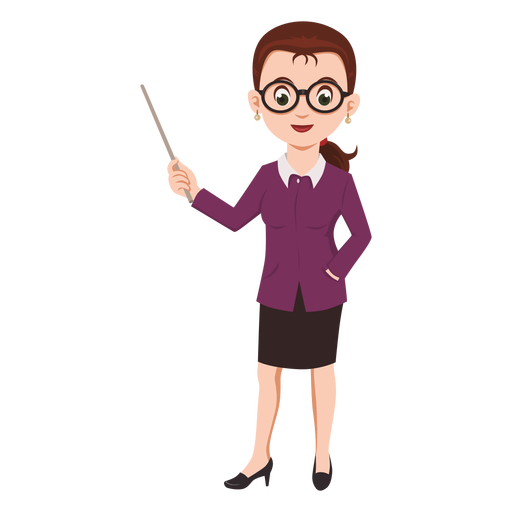 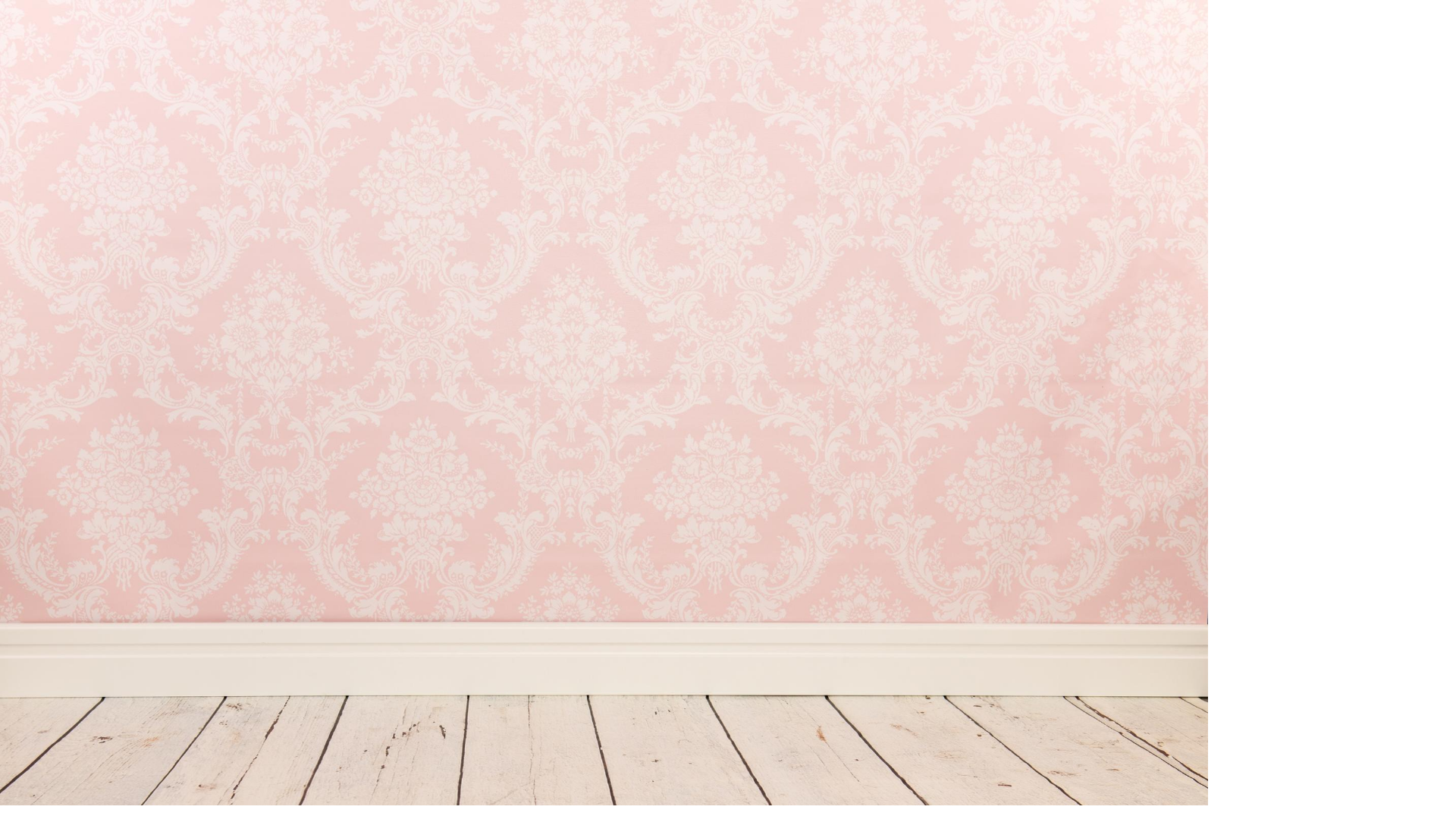 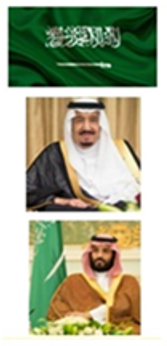 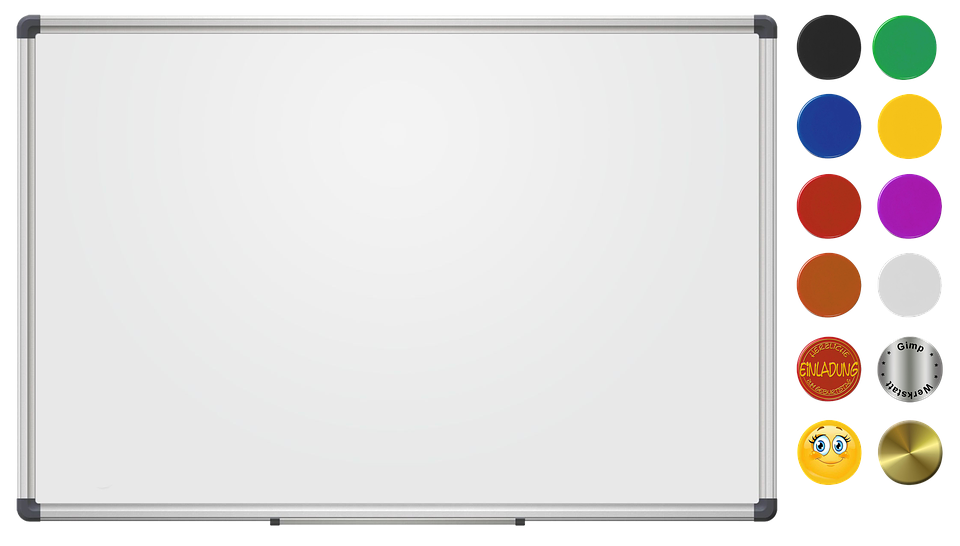 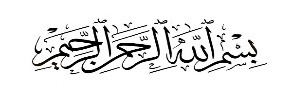 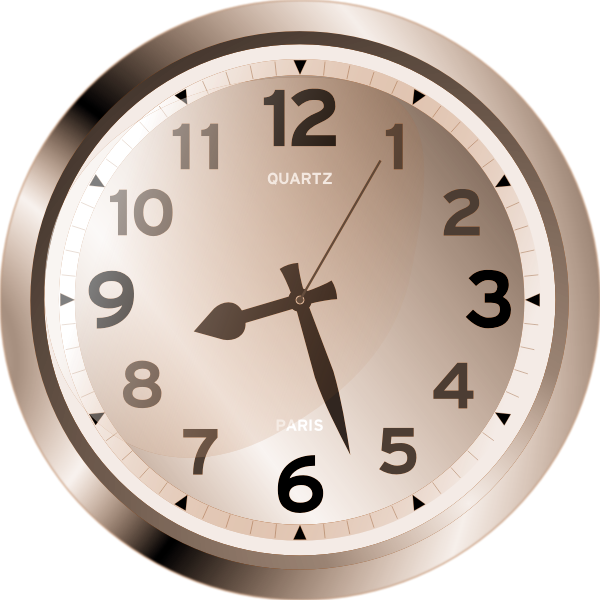 نشاط ختامي
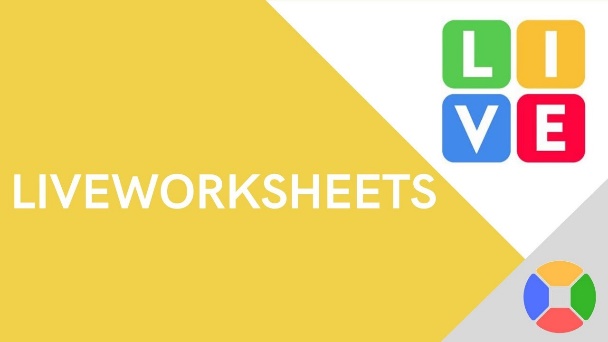 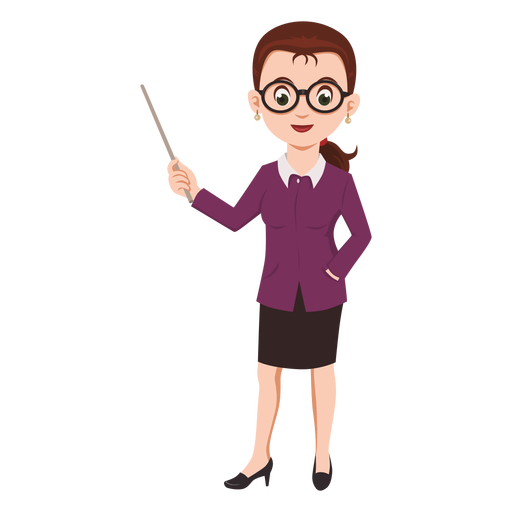 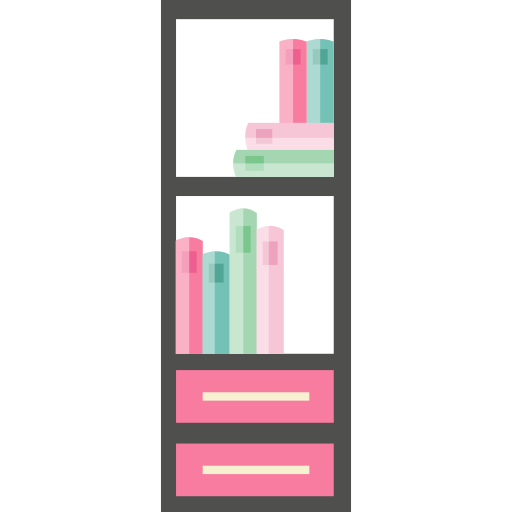 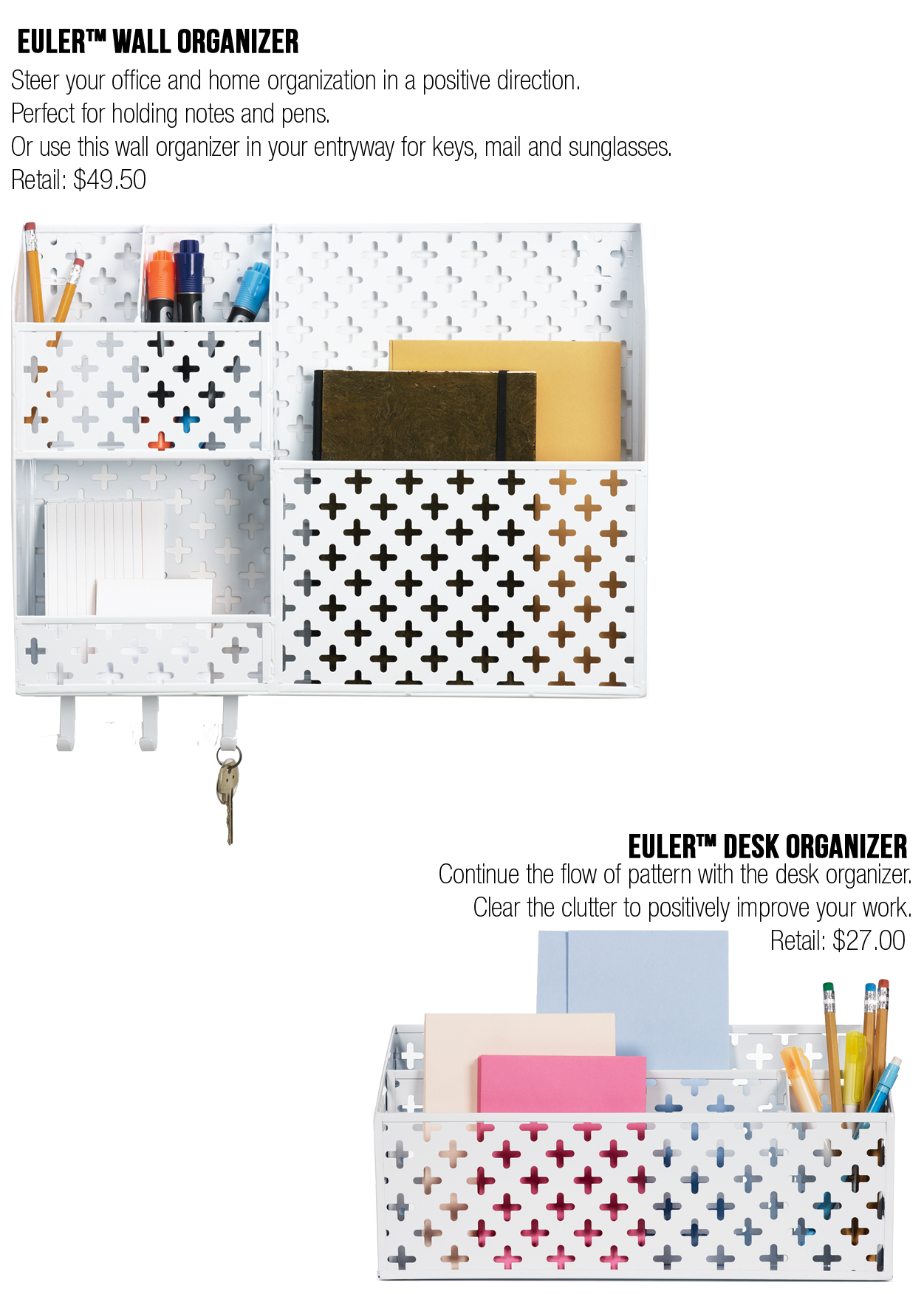 https://www.liveworksheets.com/pi2433709qm
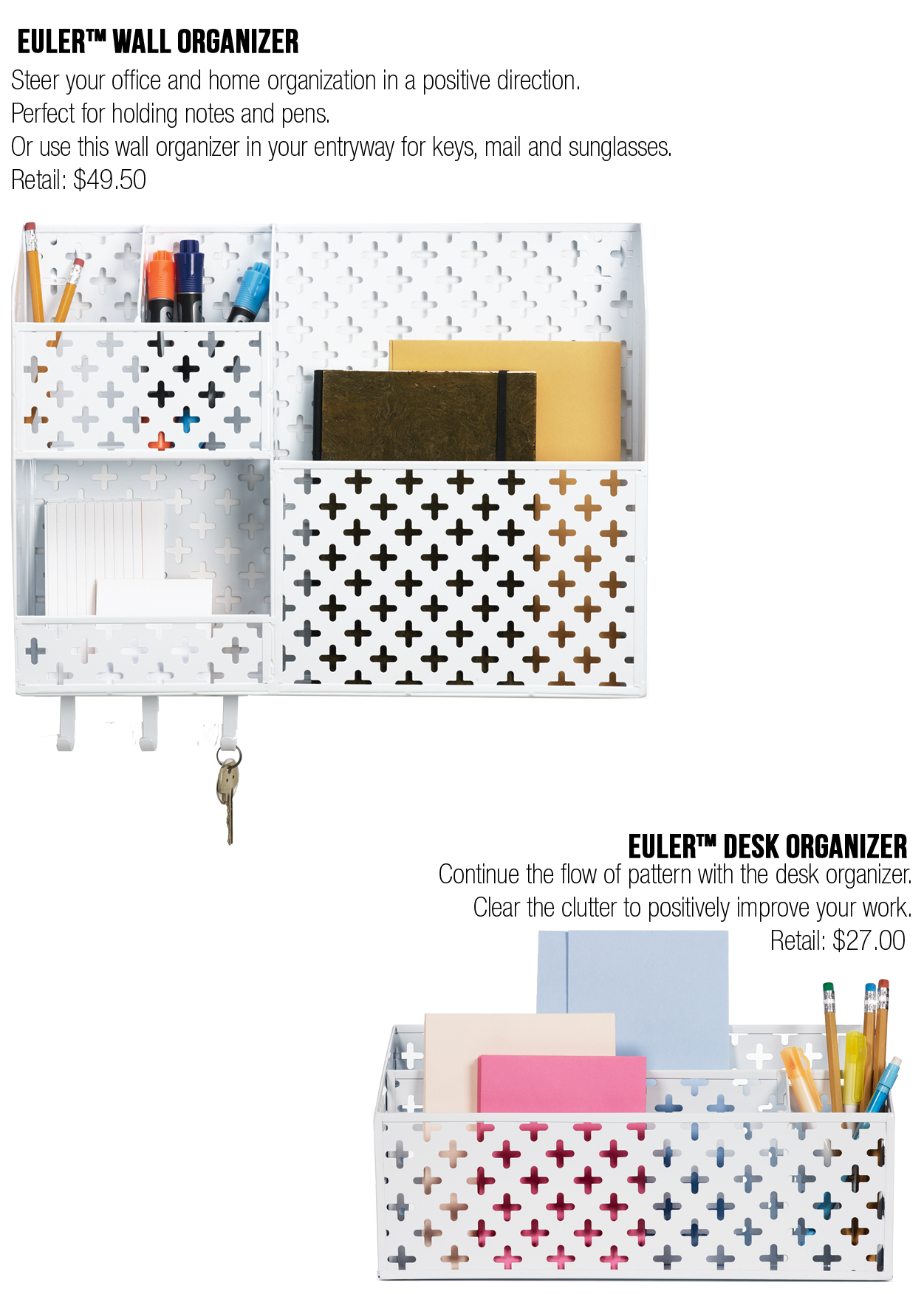 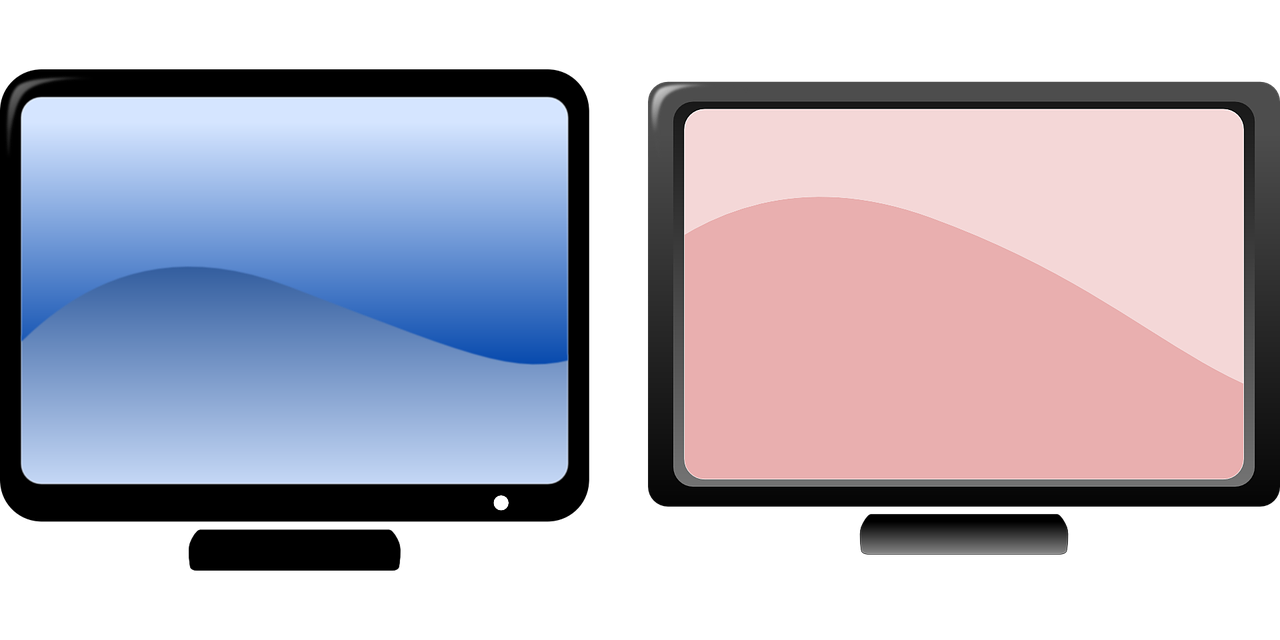 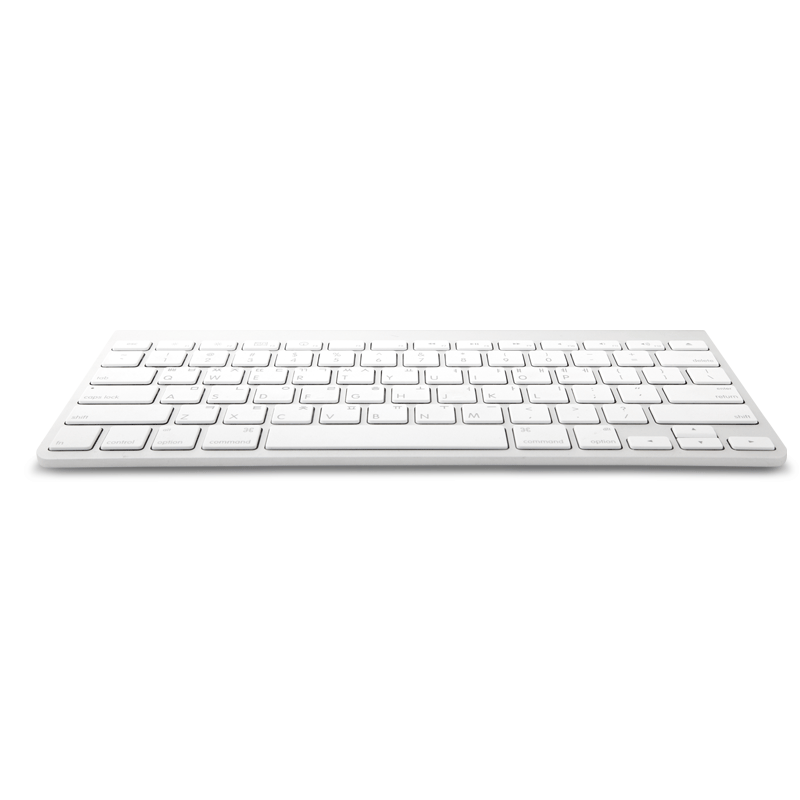 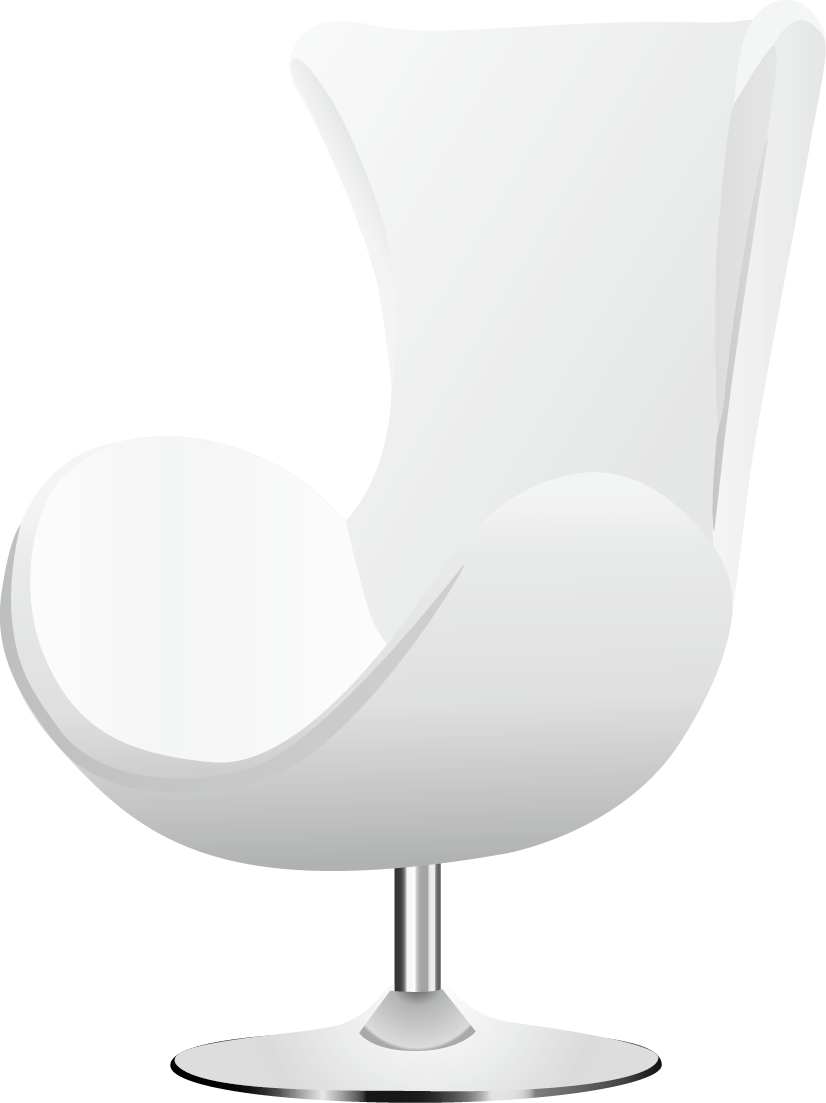 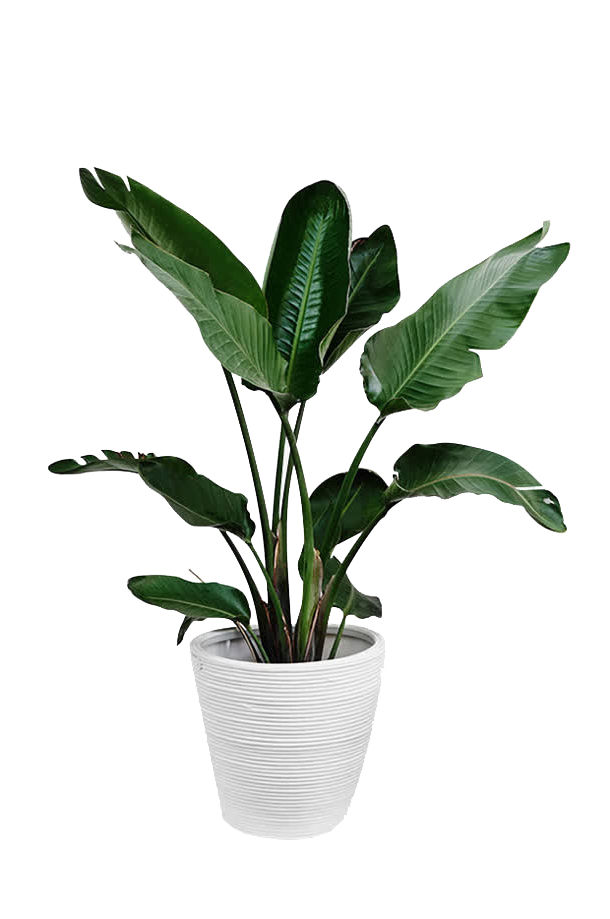 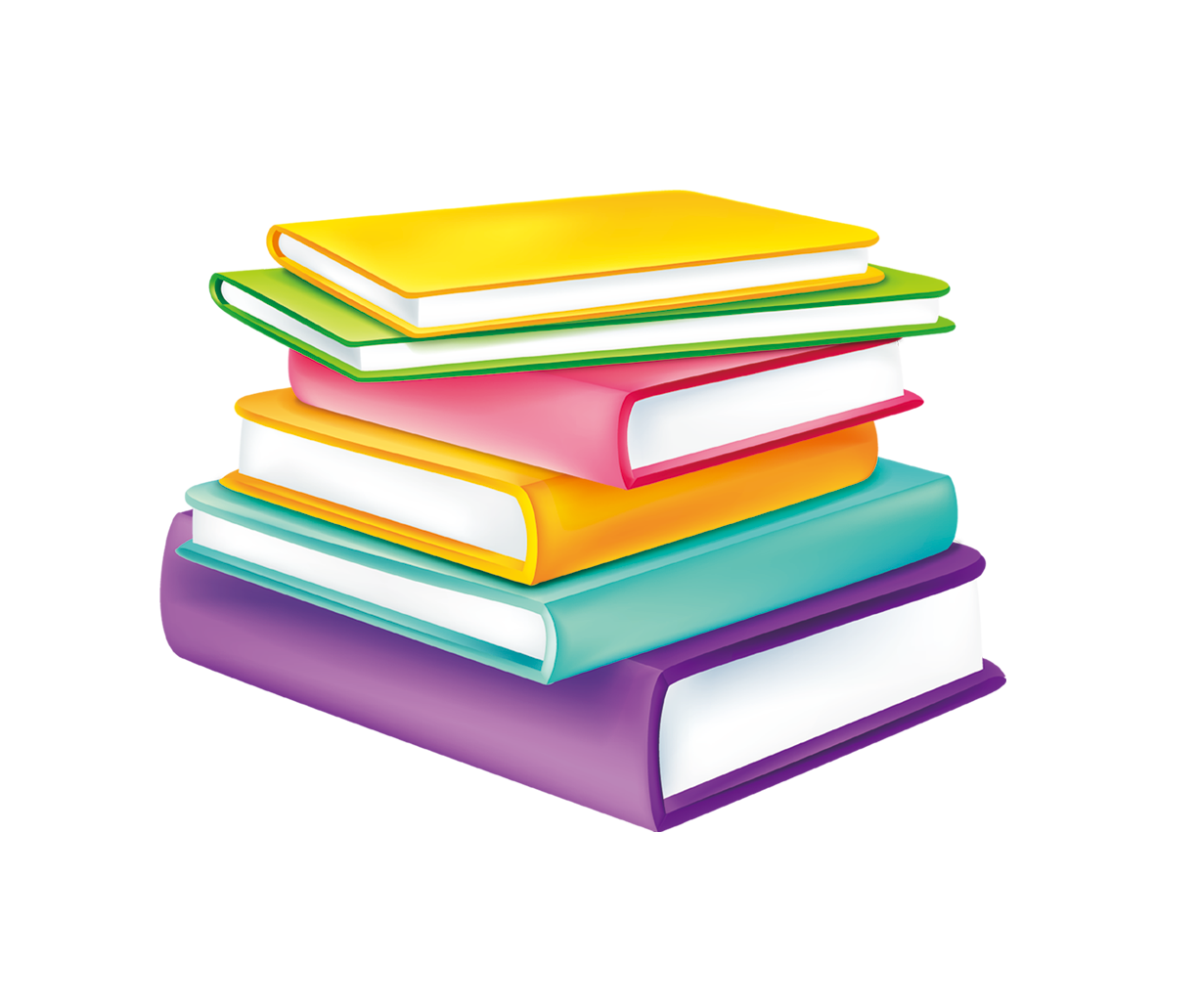 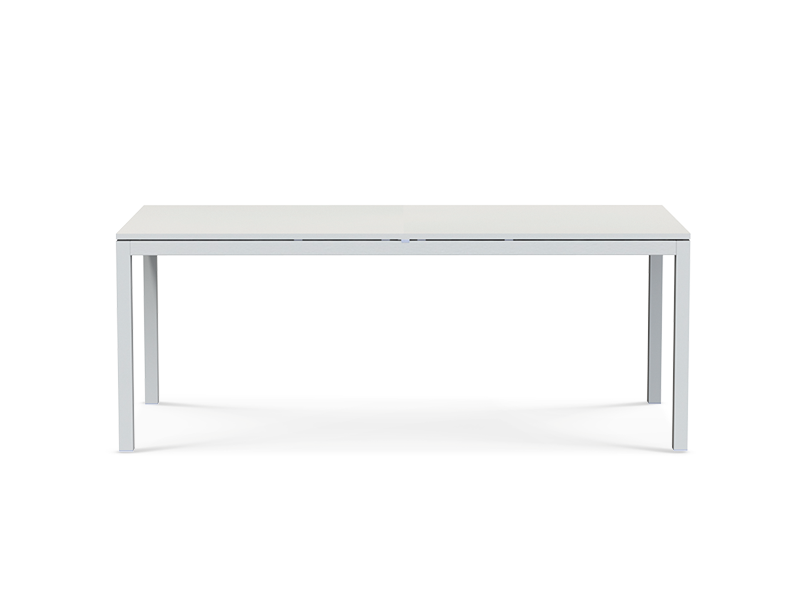 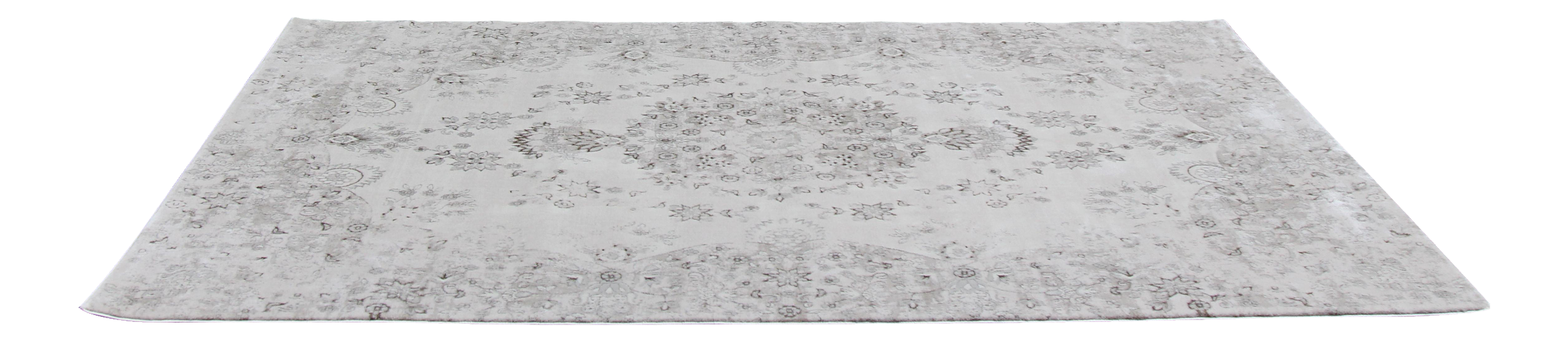 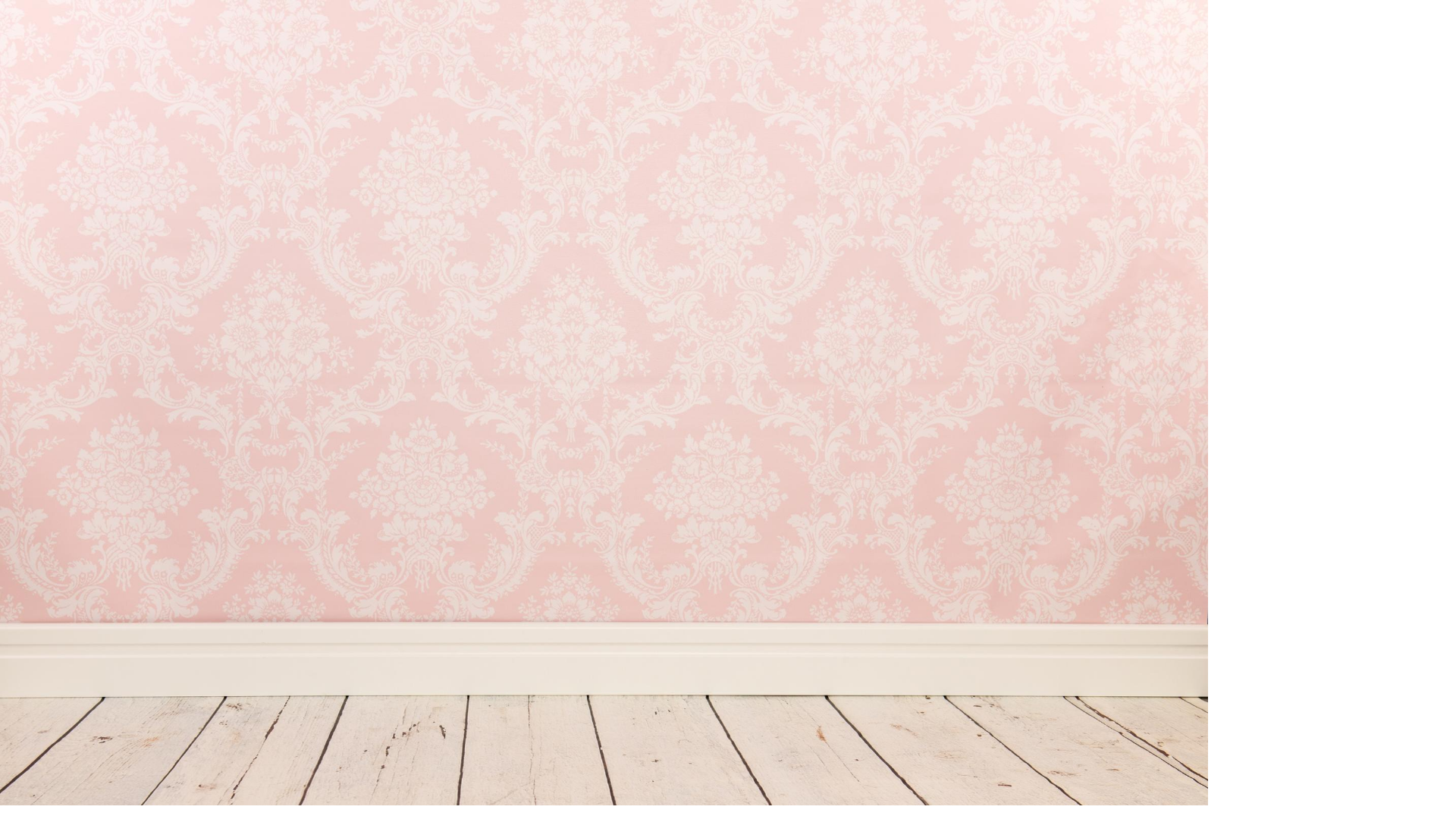 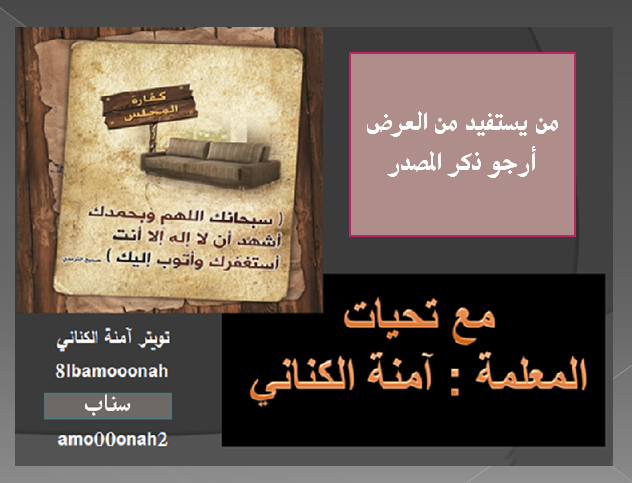